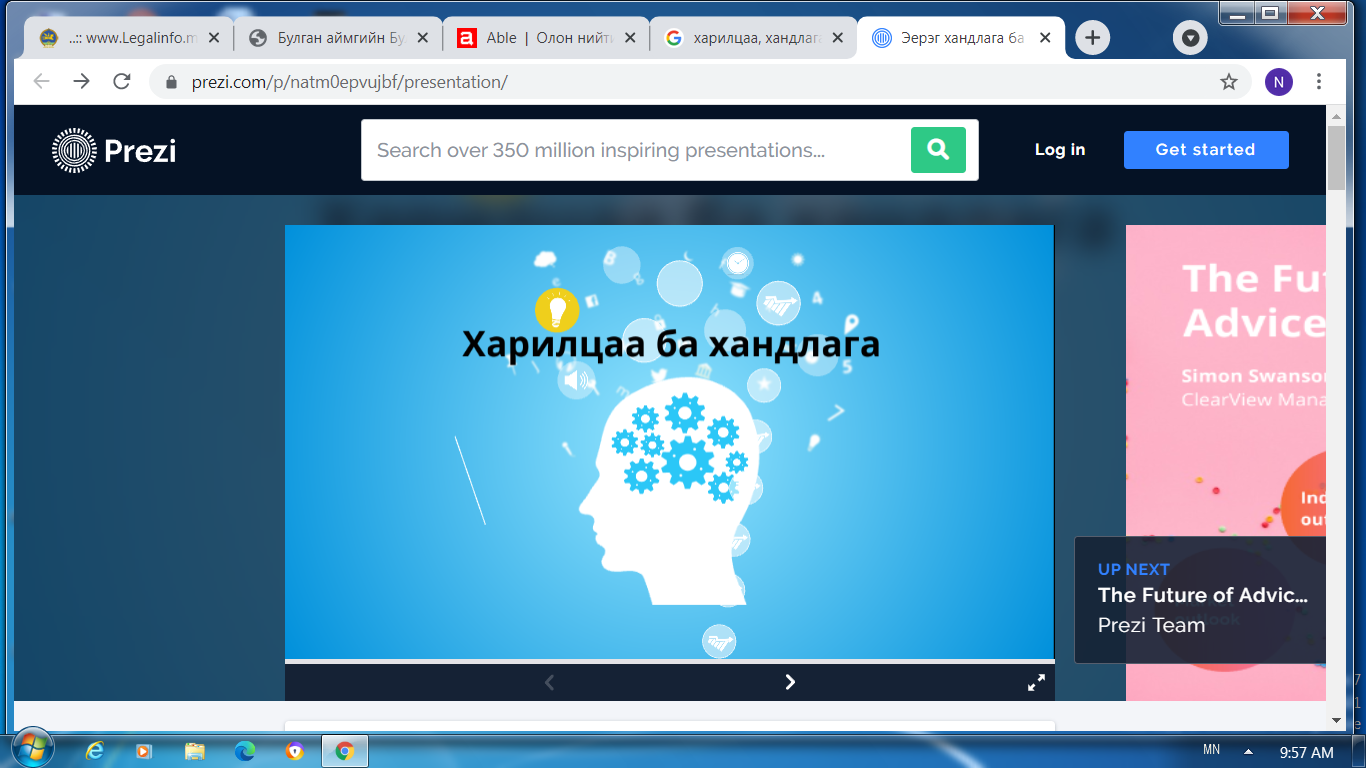 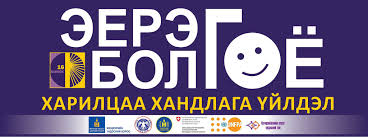 Булган сумын ИТХ-ын Ажлын алба
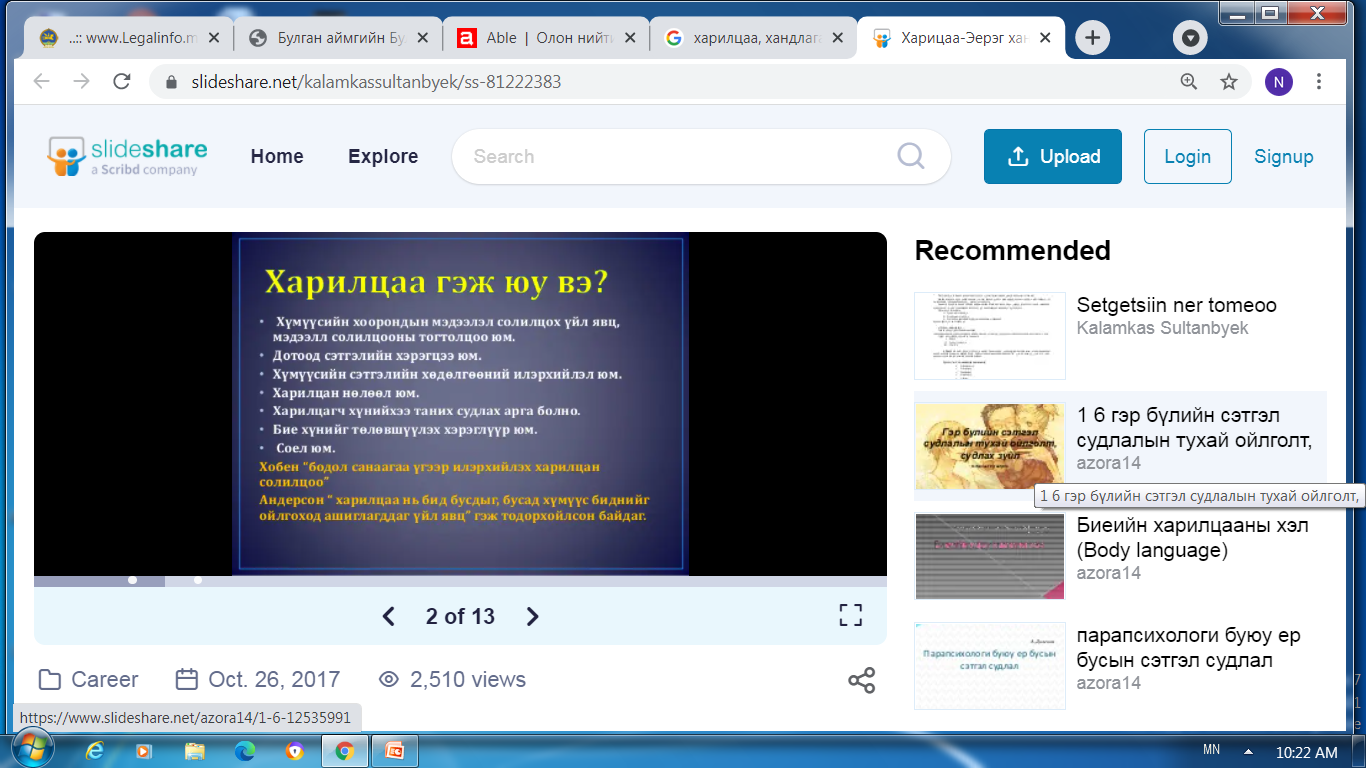 Булган сумын ИТХ-ын Ажлын алба
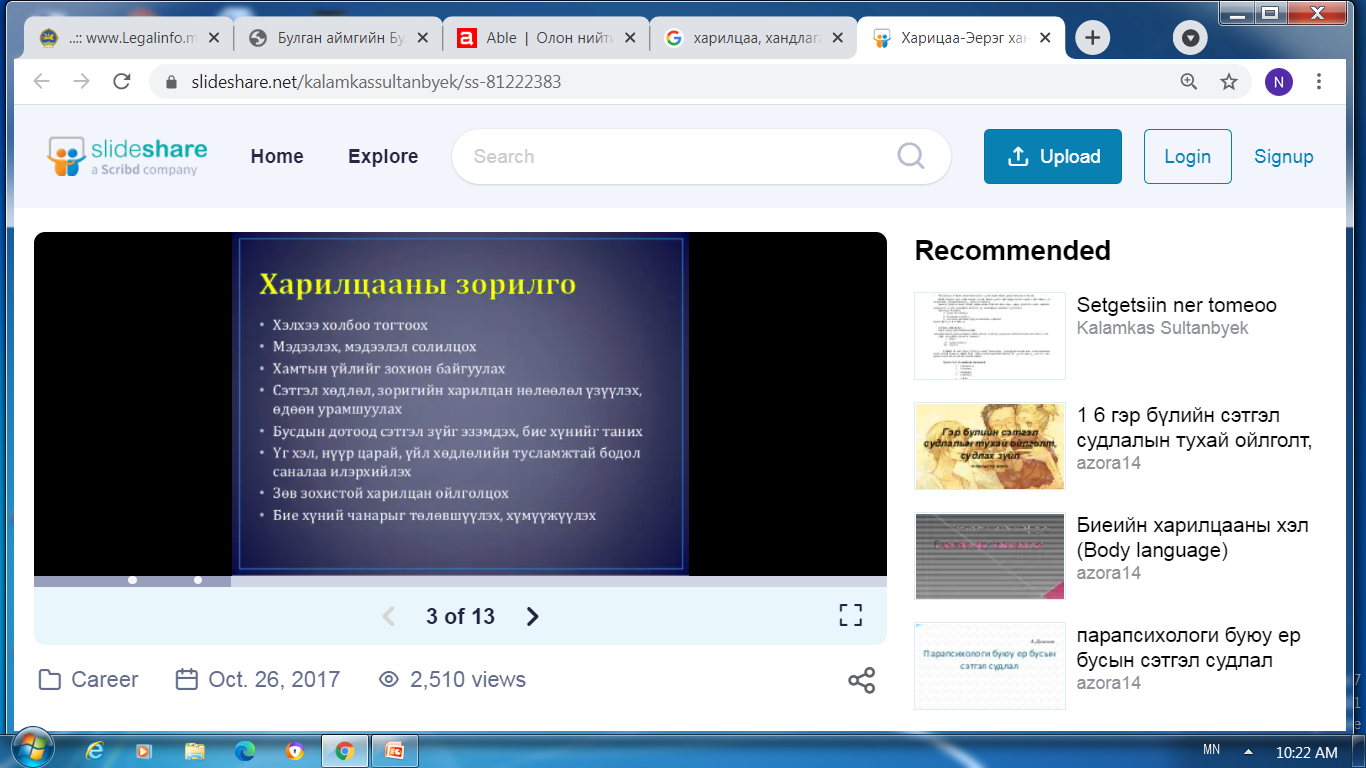 Булган сумын ИТХ-ын Ажлын алба
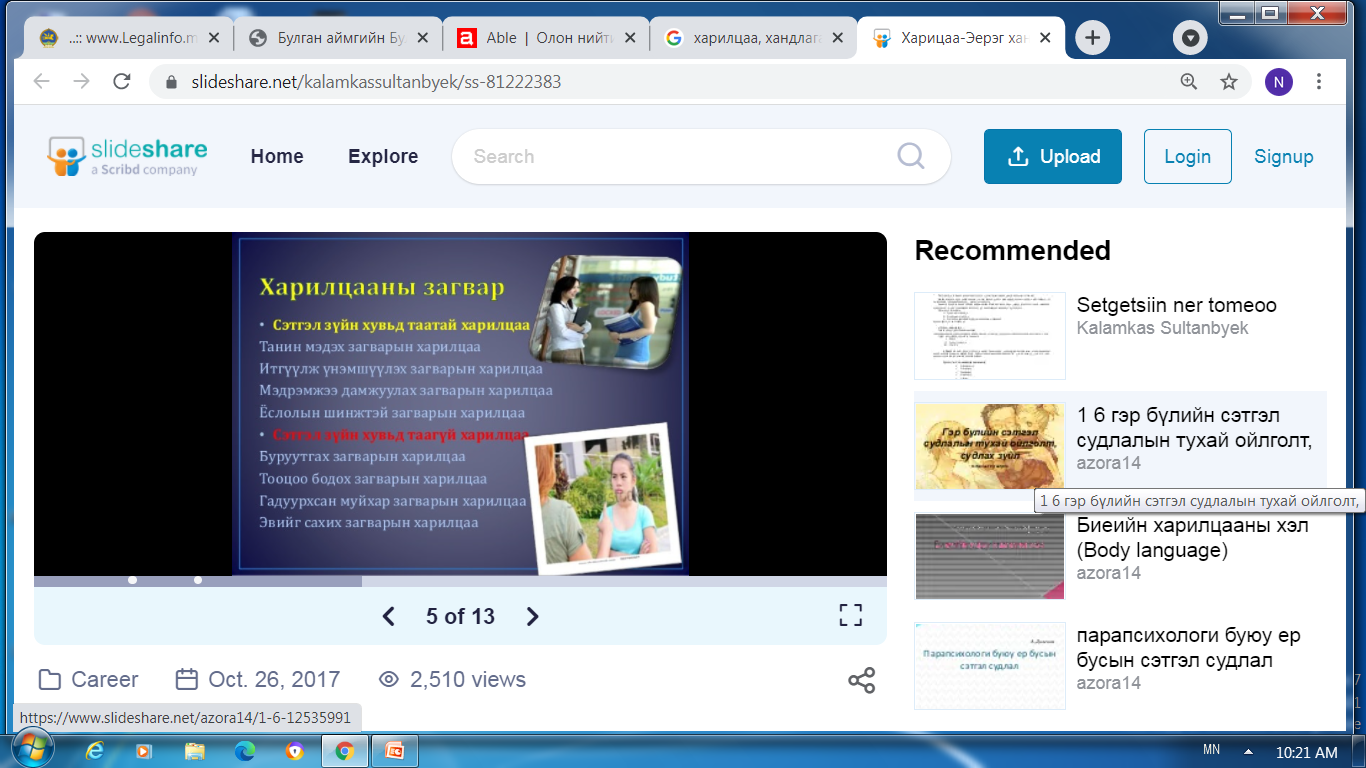 Булган сумын ИТХ-ын Ажлын алба
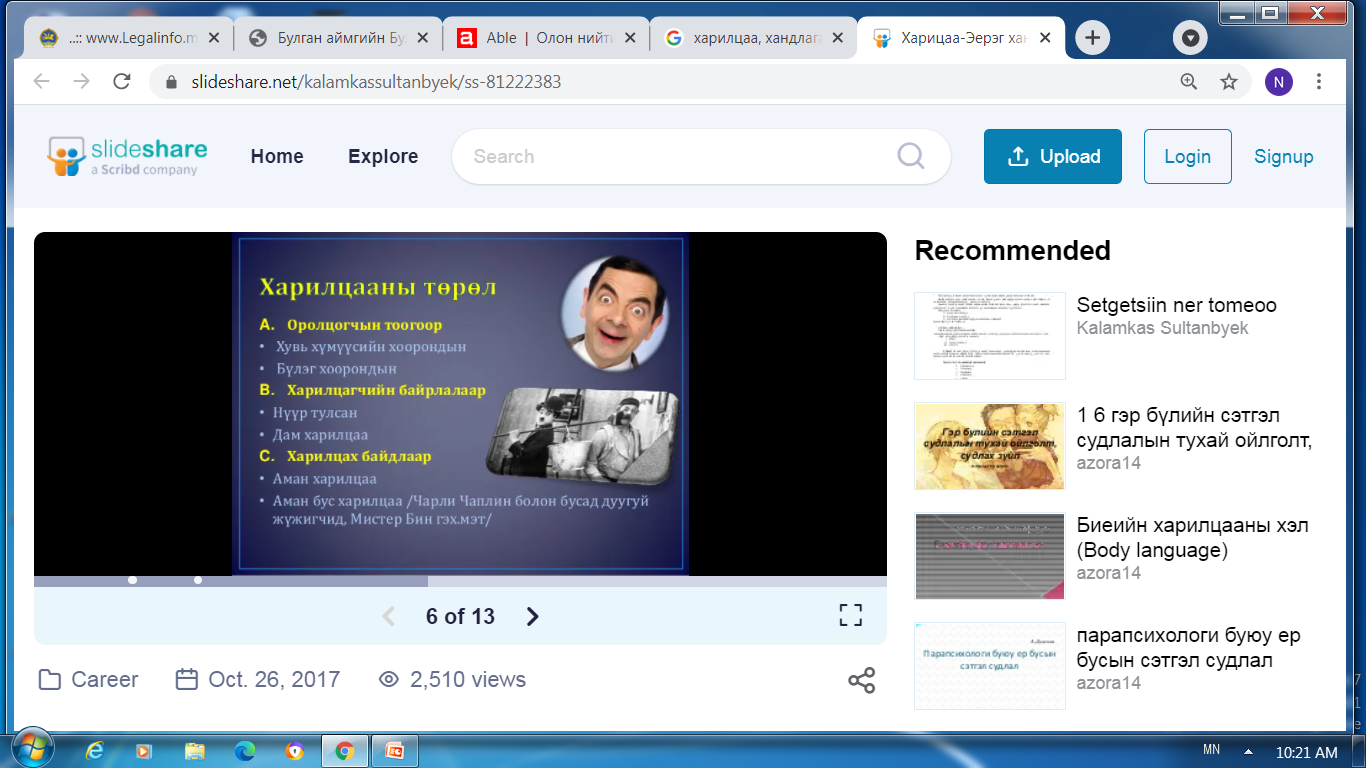 Булган сумын ИТХ-ын Ажлын алба
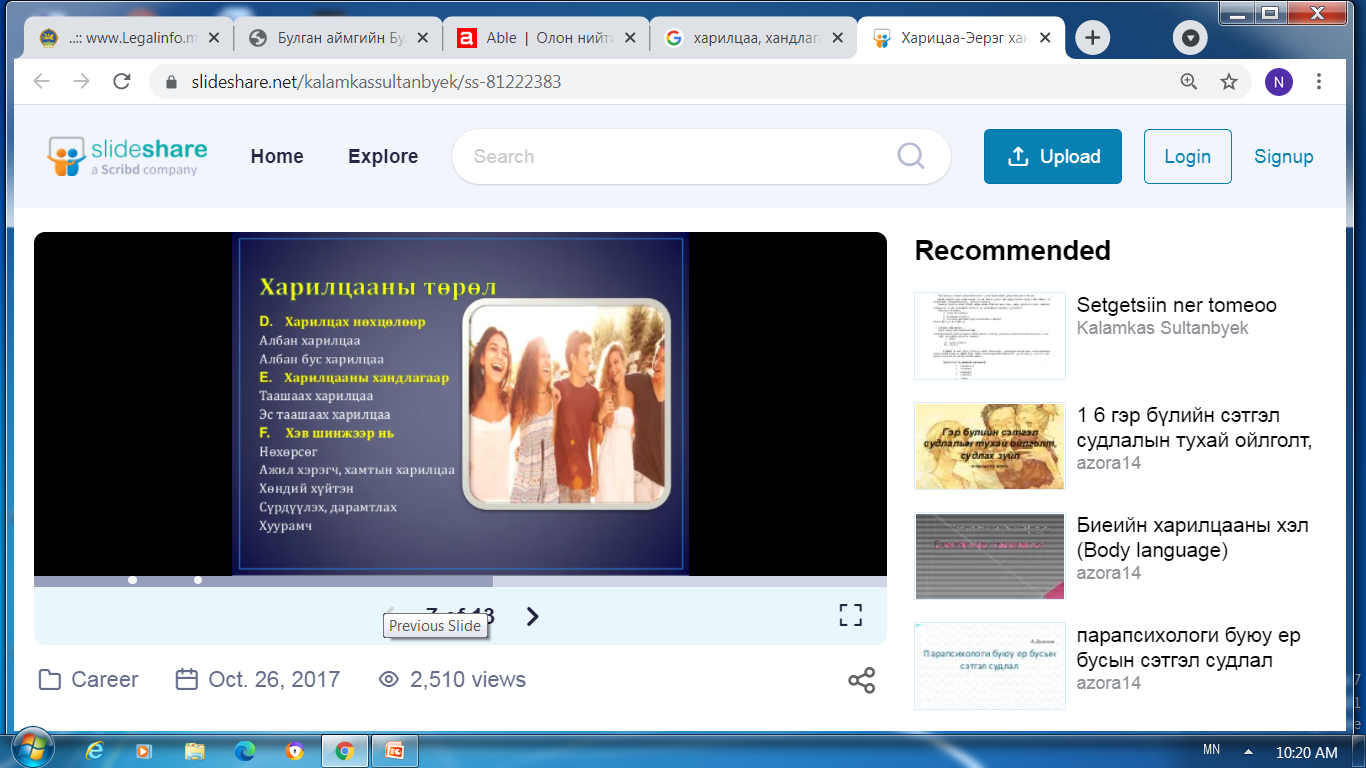 Булган сумын ИТХ-ын Ажлын алба
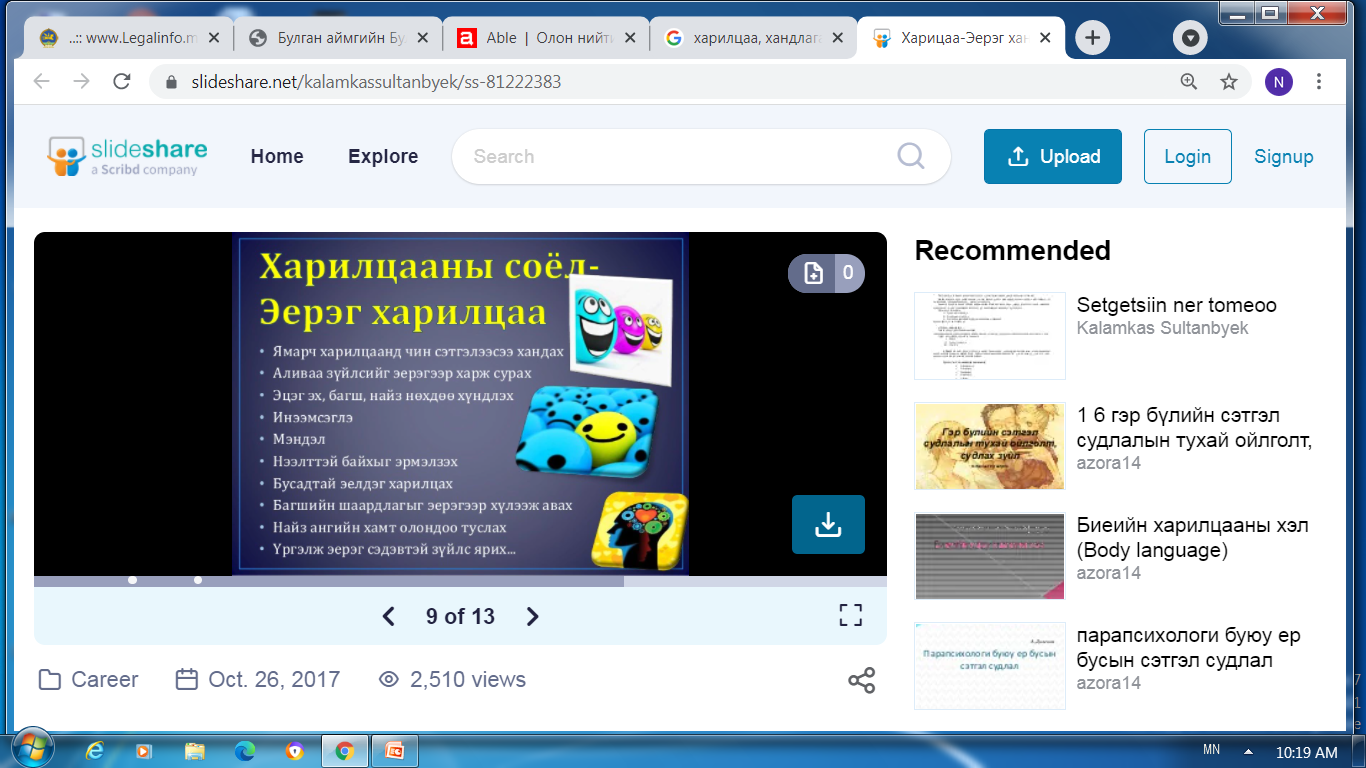 Булган сумын ИТХ-ын Ажлын алба
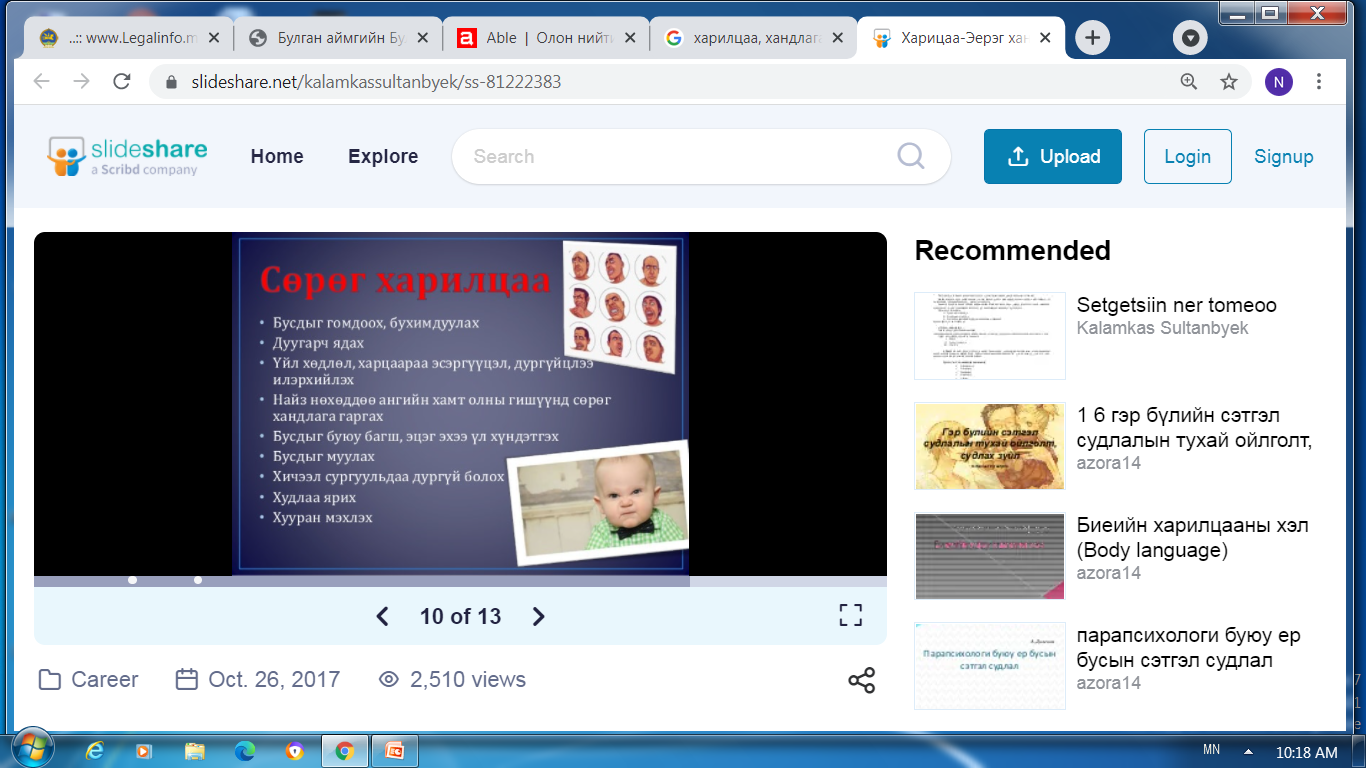 Булган сумын ИТХ-ын Ажлын алба
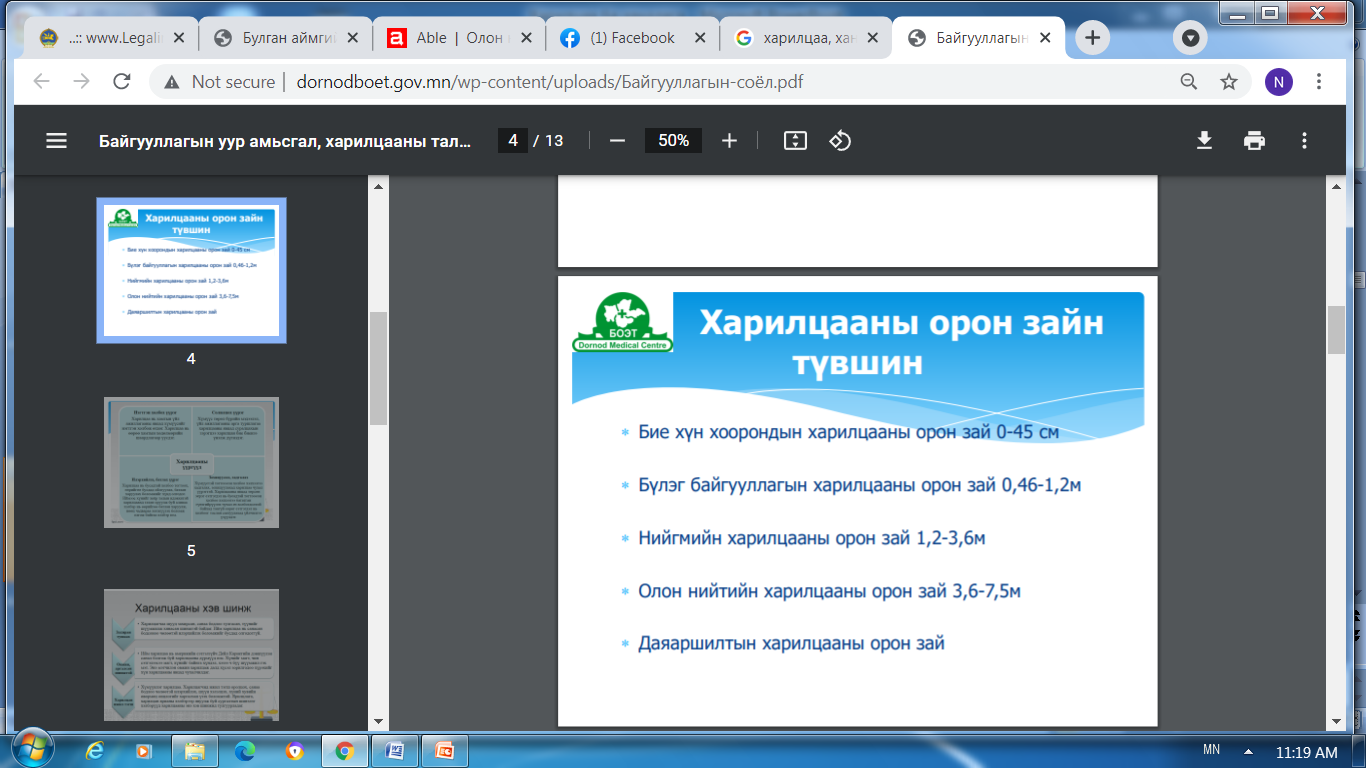 Булган сумын ИТХ-ын Ажлын алба
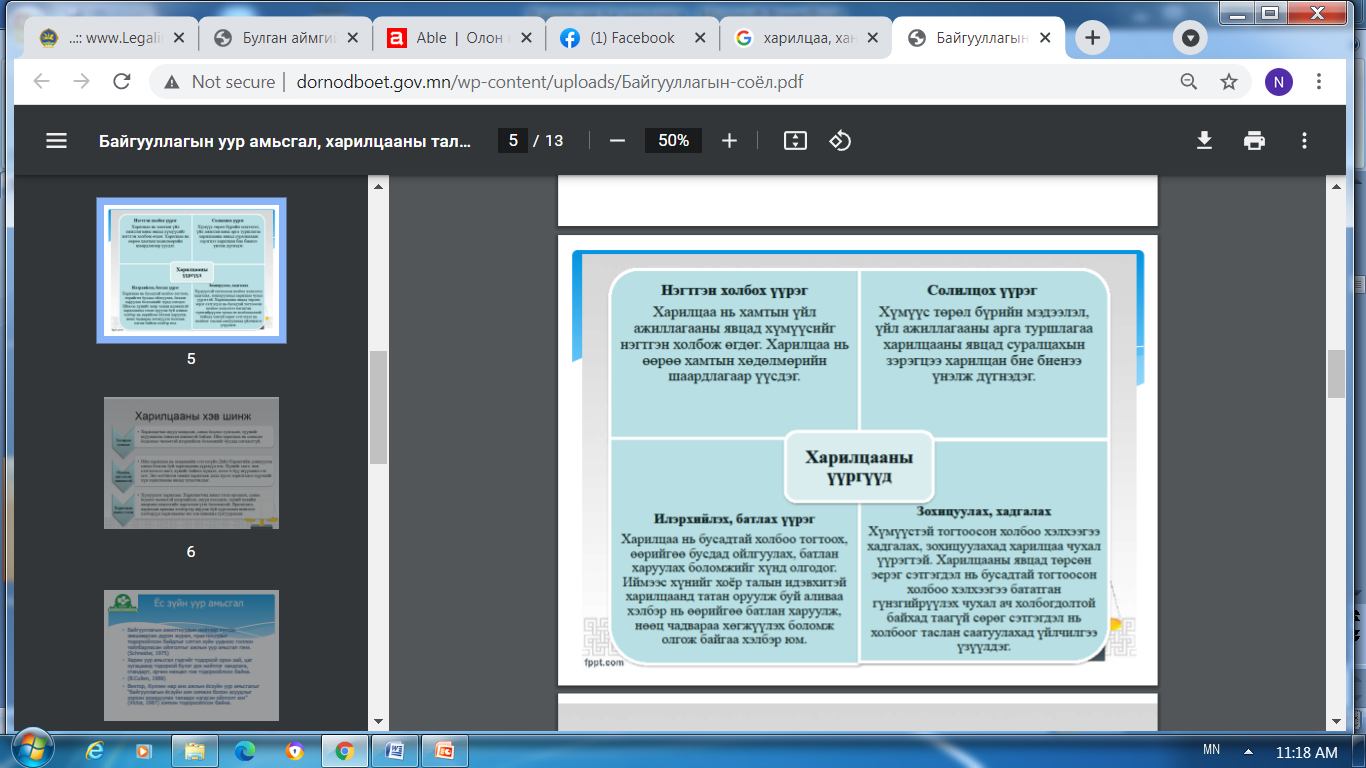 Булган сумын ИТХ-ын Ажлын алба
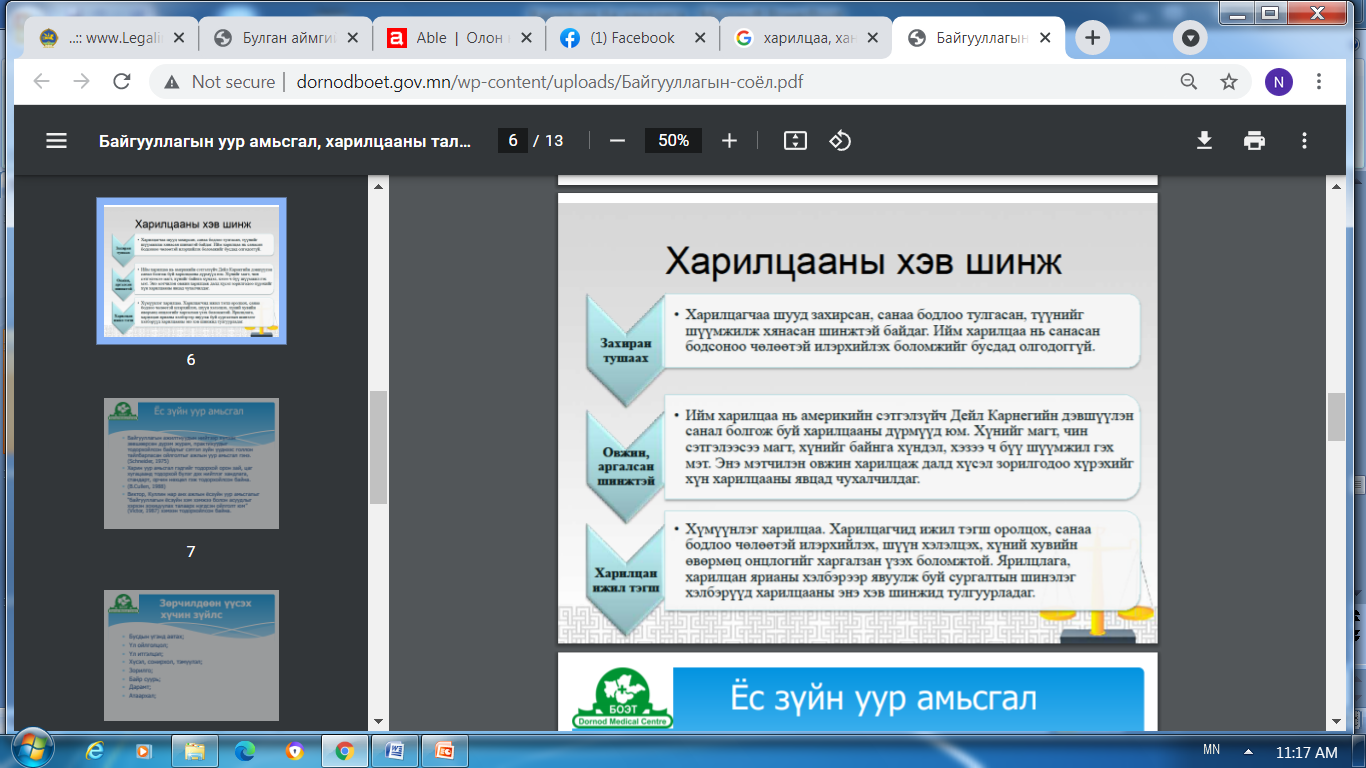 Булган сумын ИТХ-ын Ажлын алба
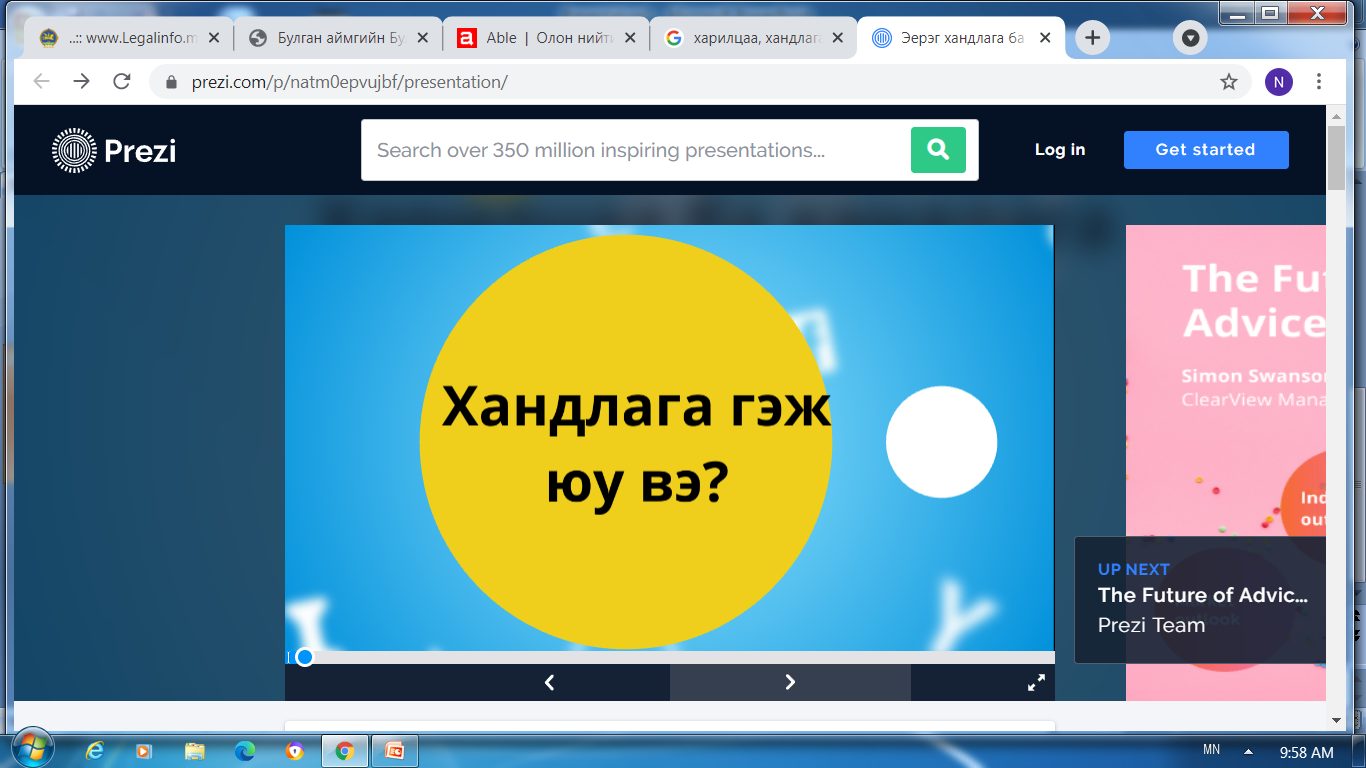 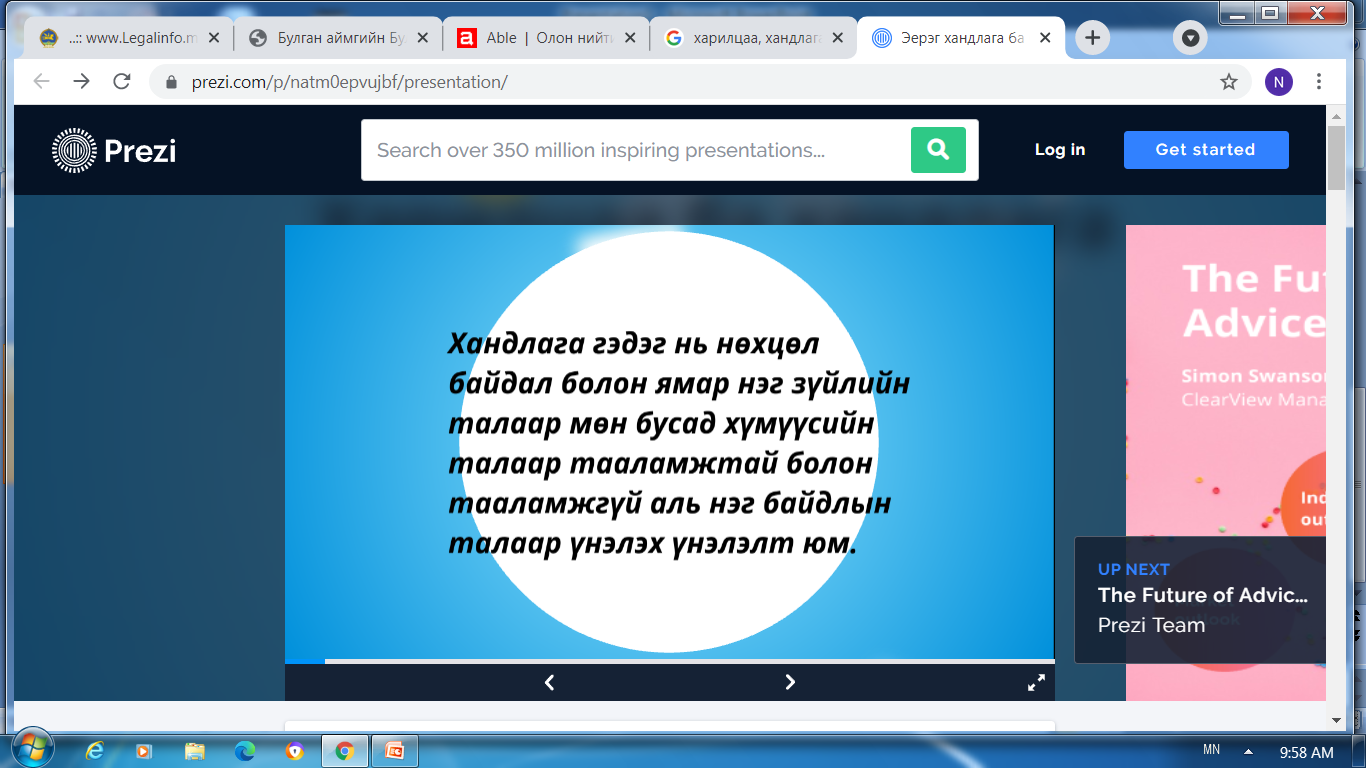 Булган сумын ИТХ-ын Ажлын алба
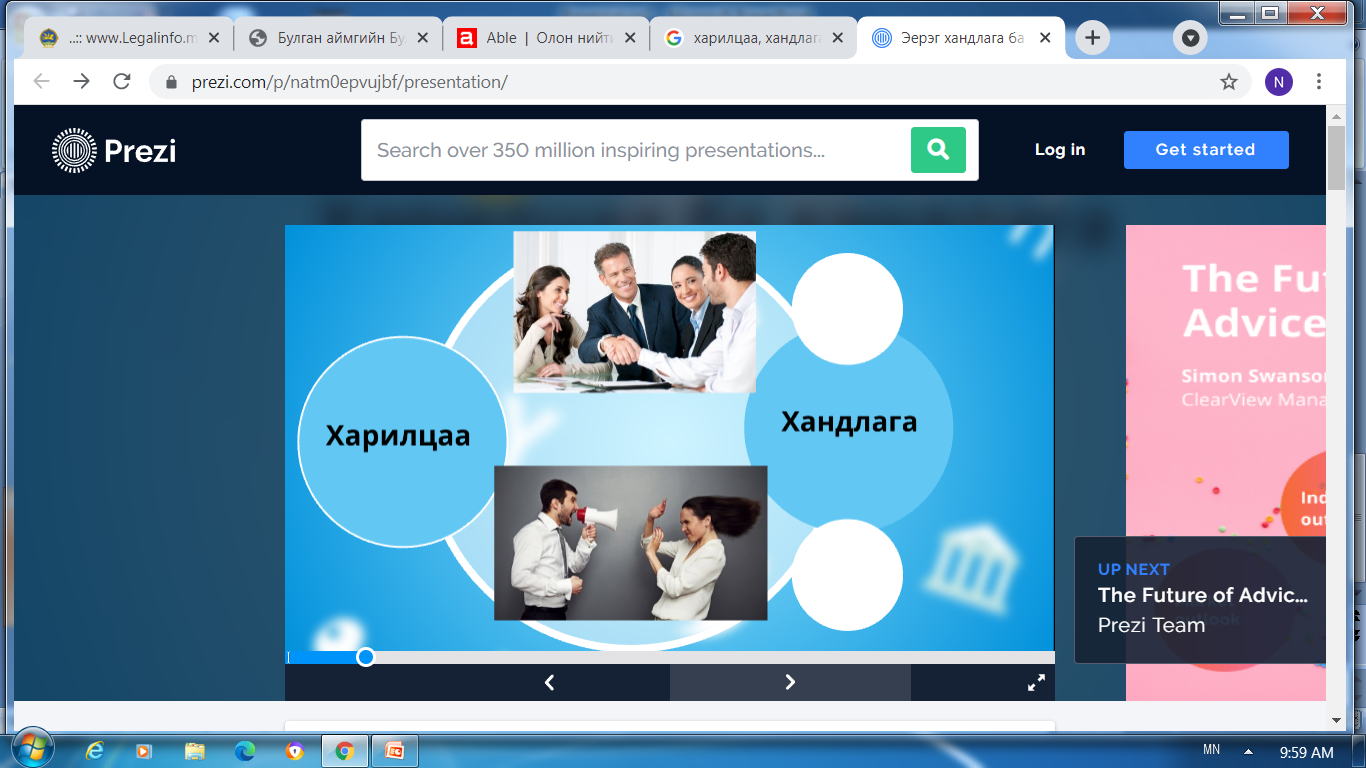 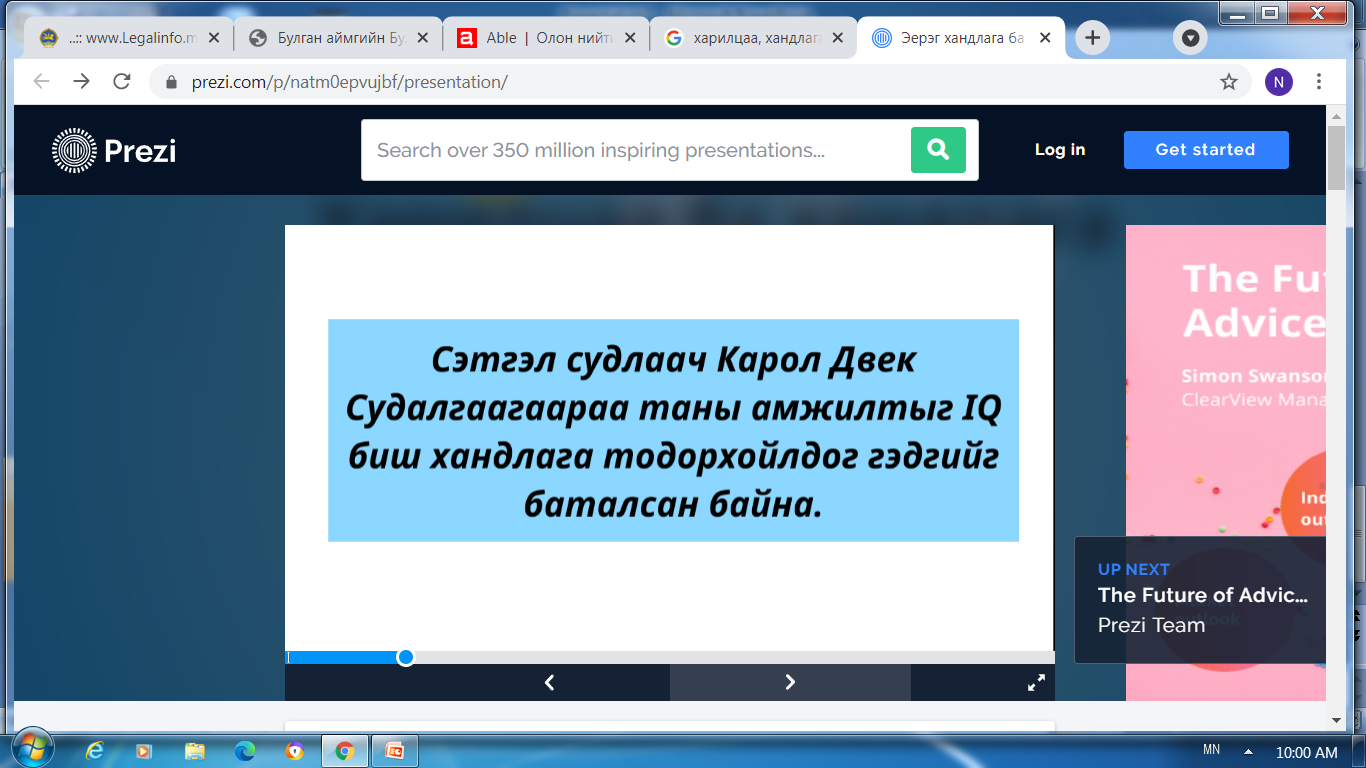 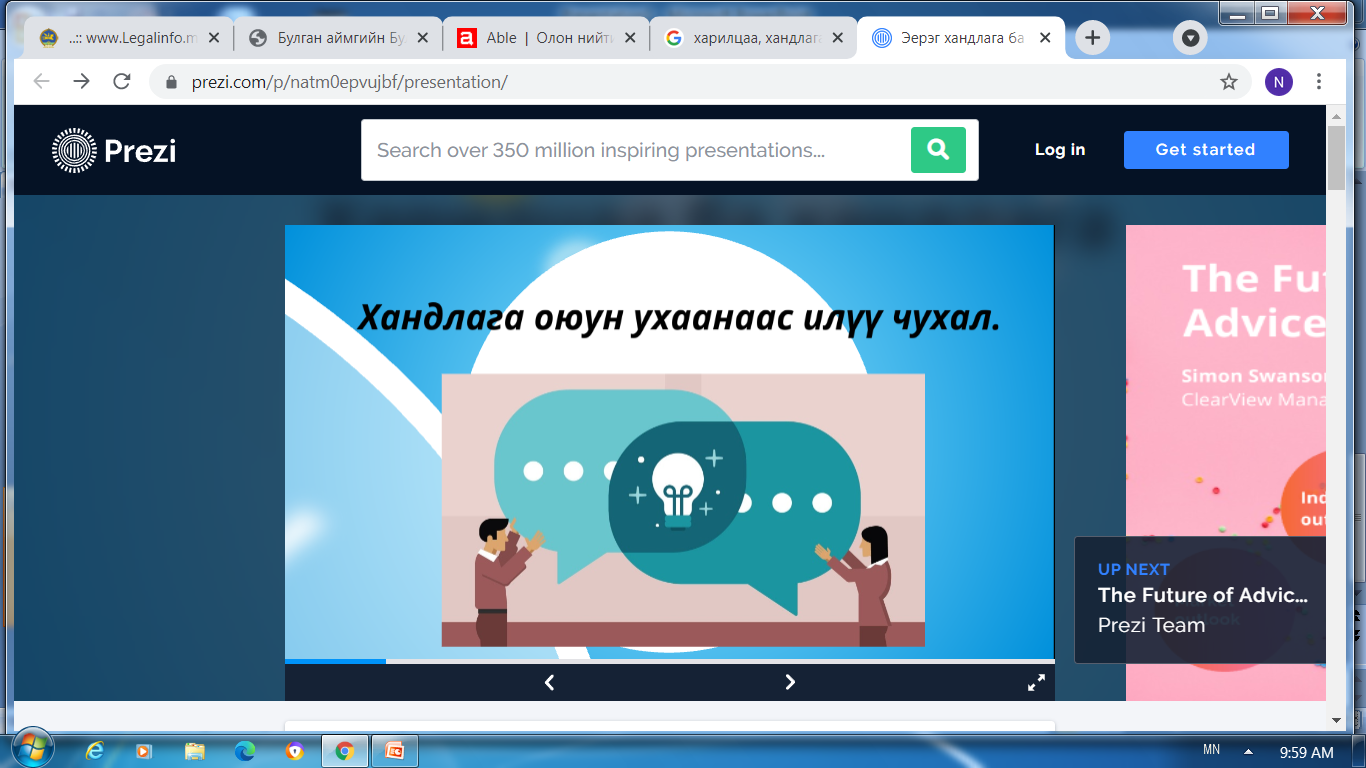 Булган сумын ИТХ-ын Ажлын алба
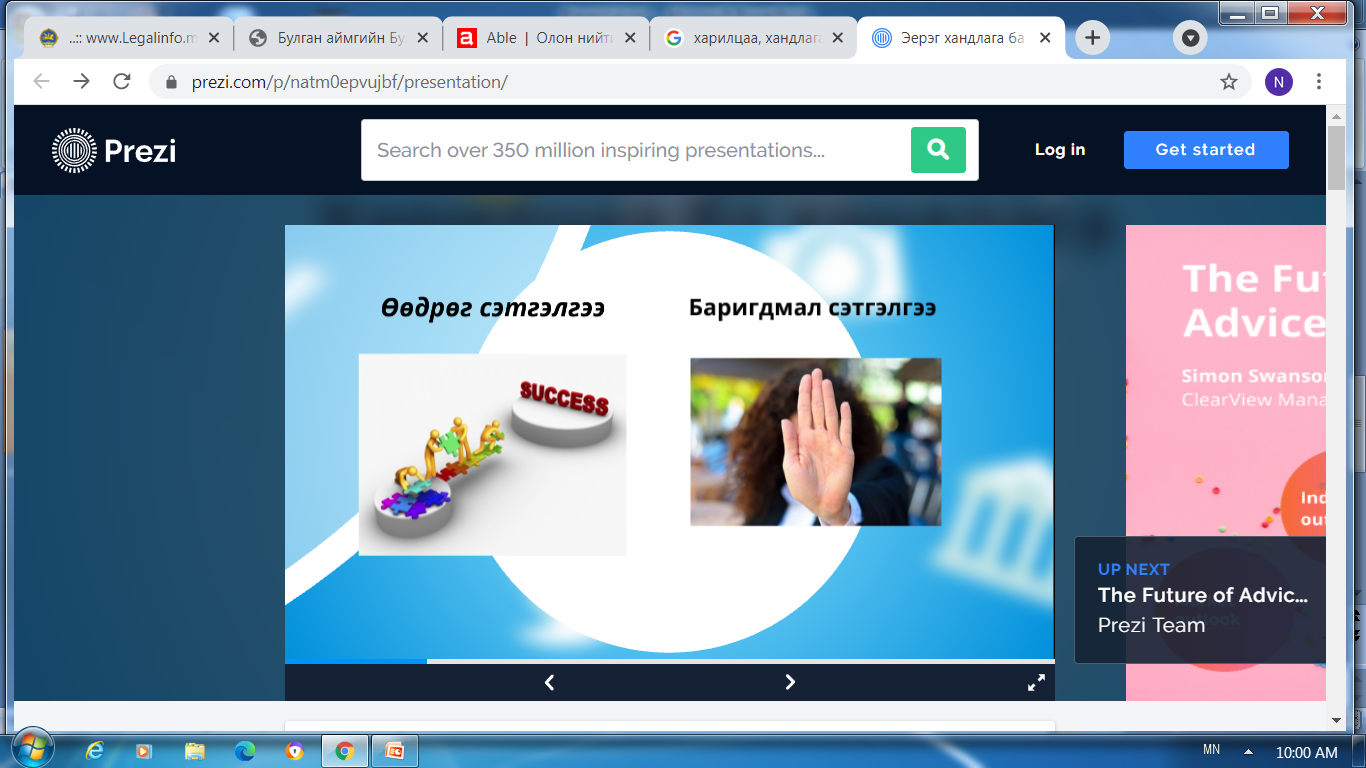 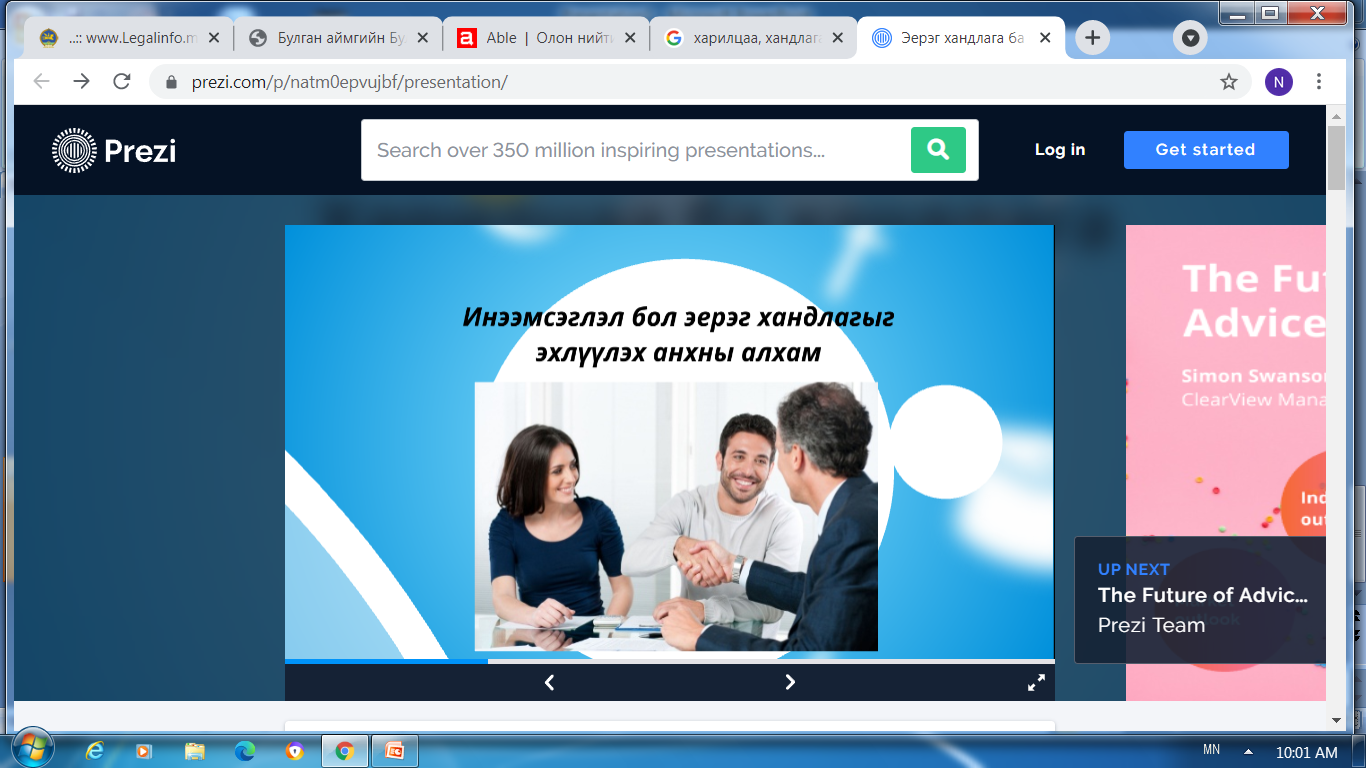 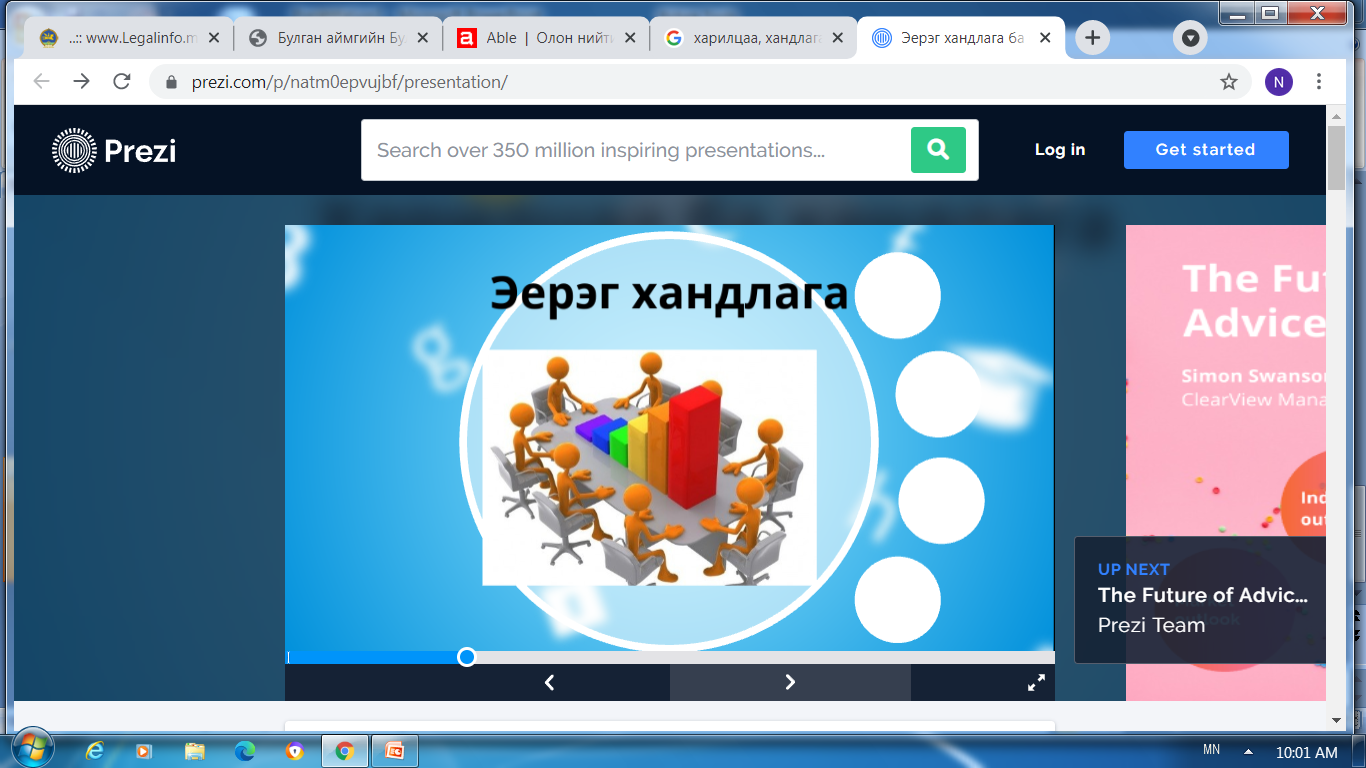 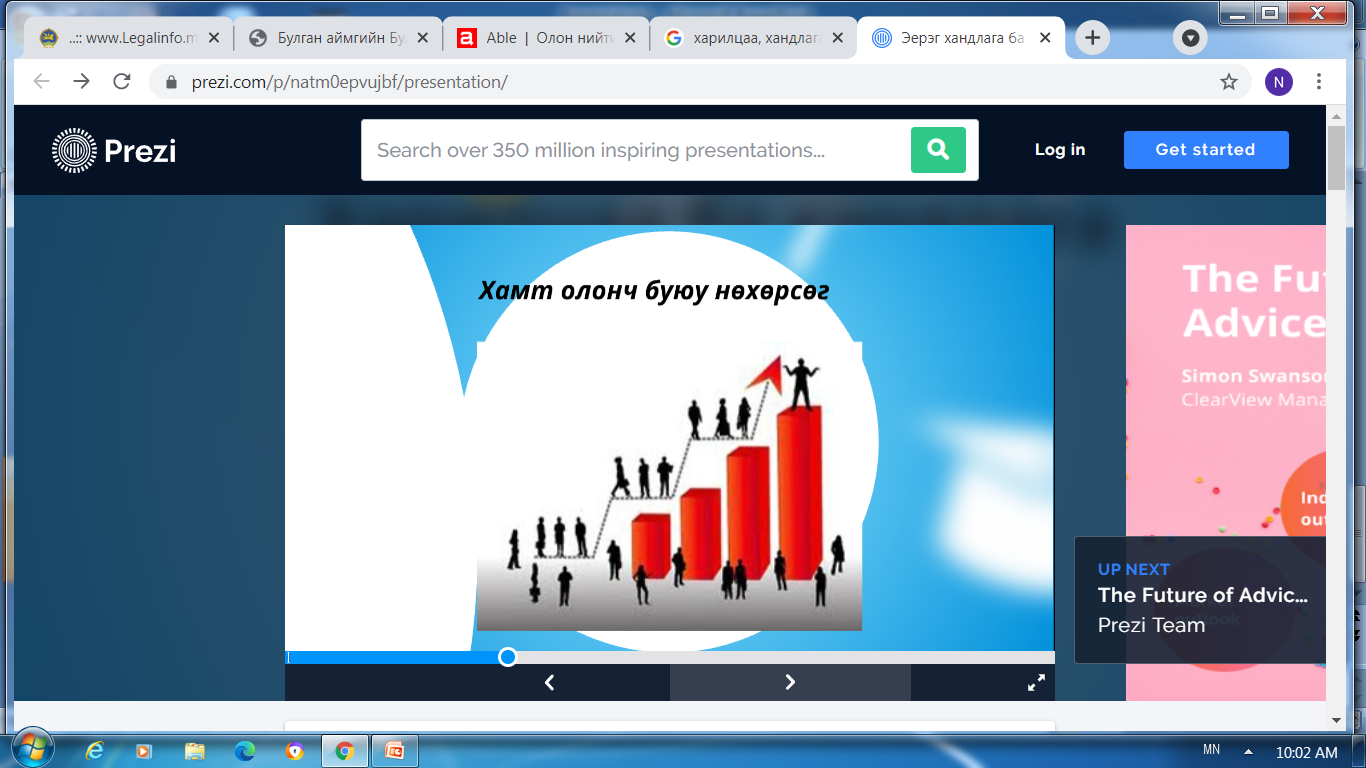 Булган сумын ИТХ-ын Ажлын алба
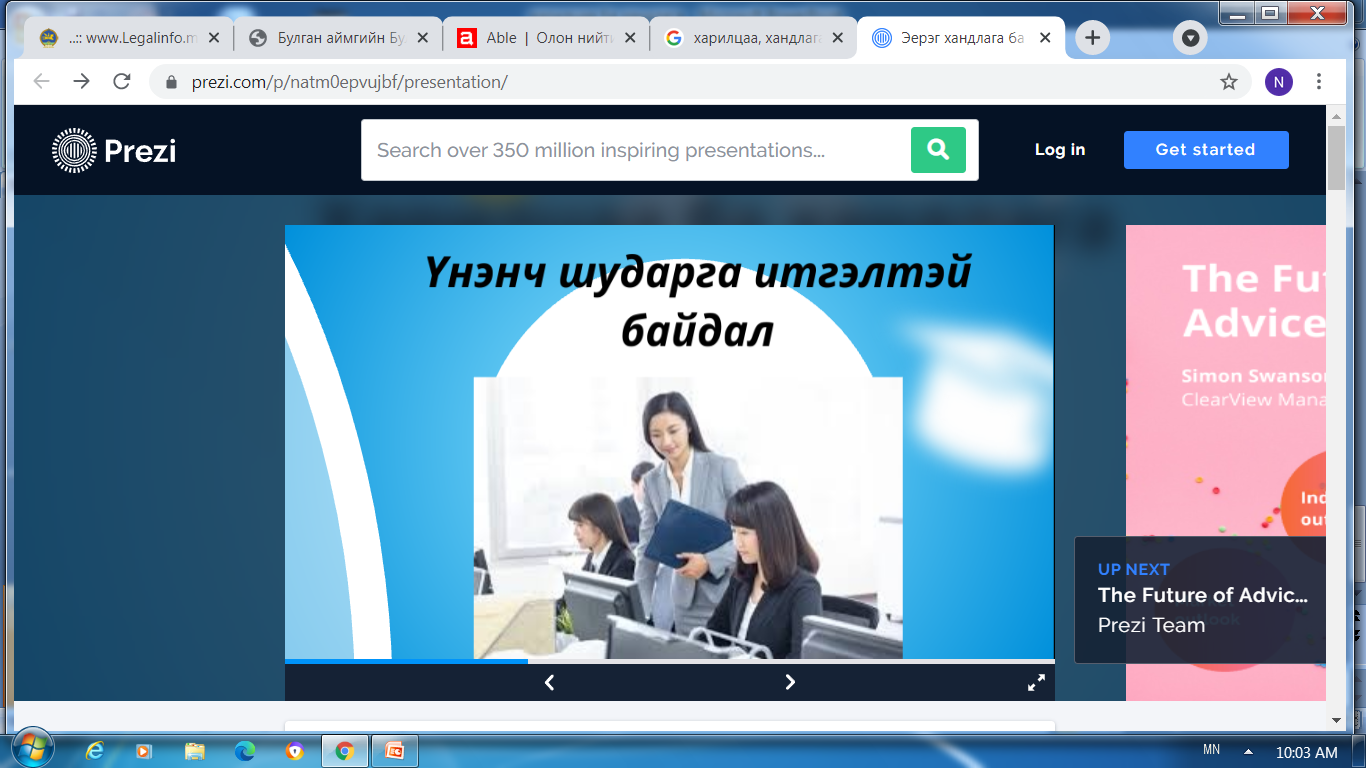 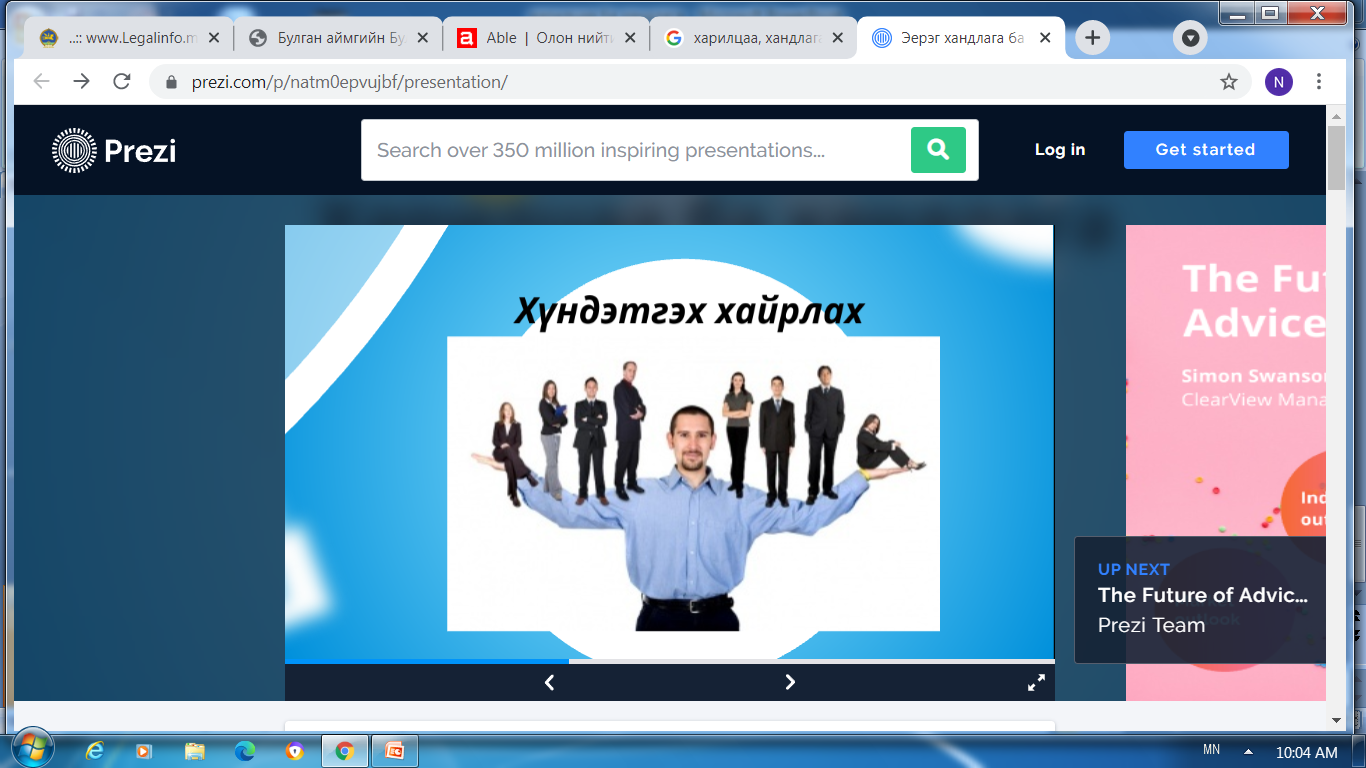 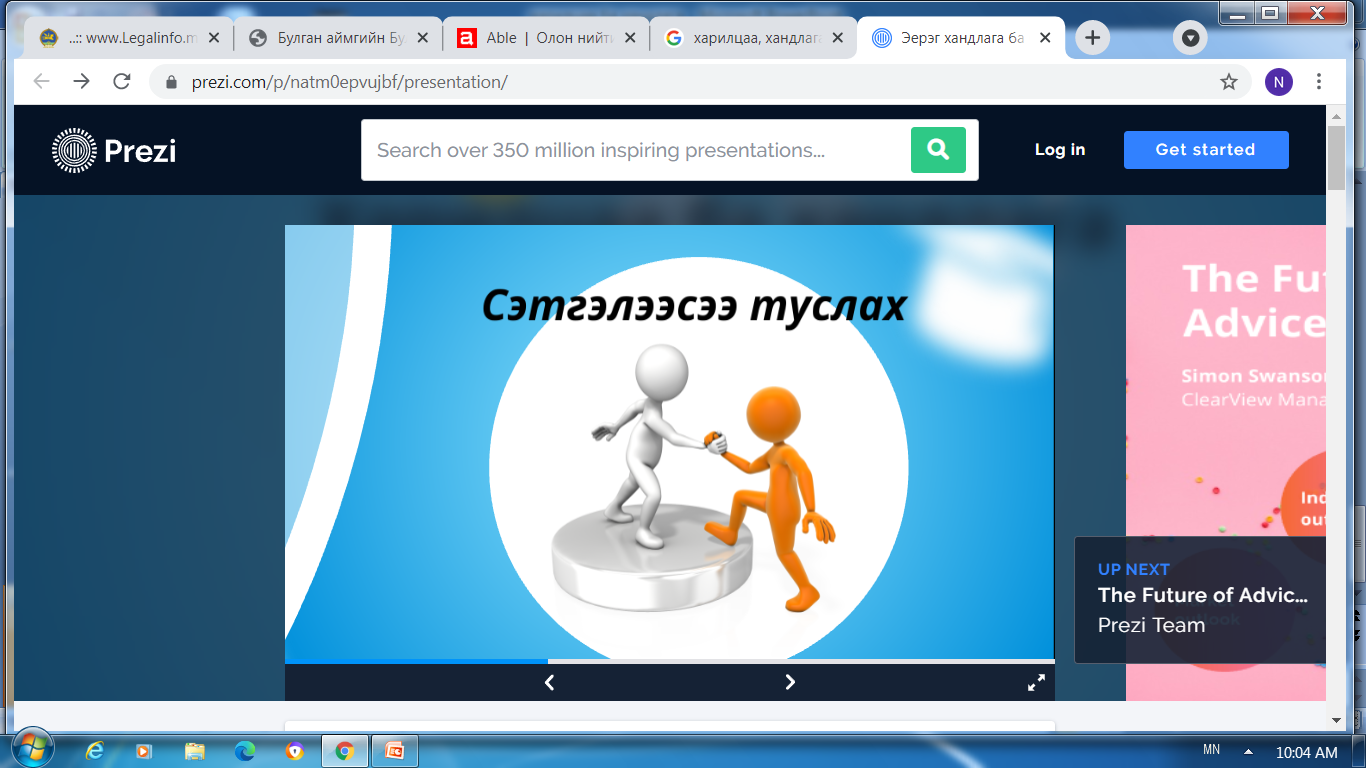 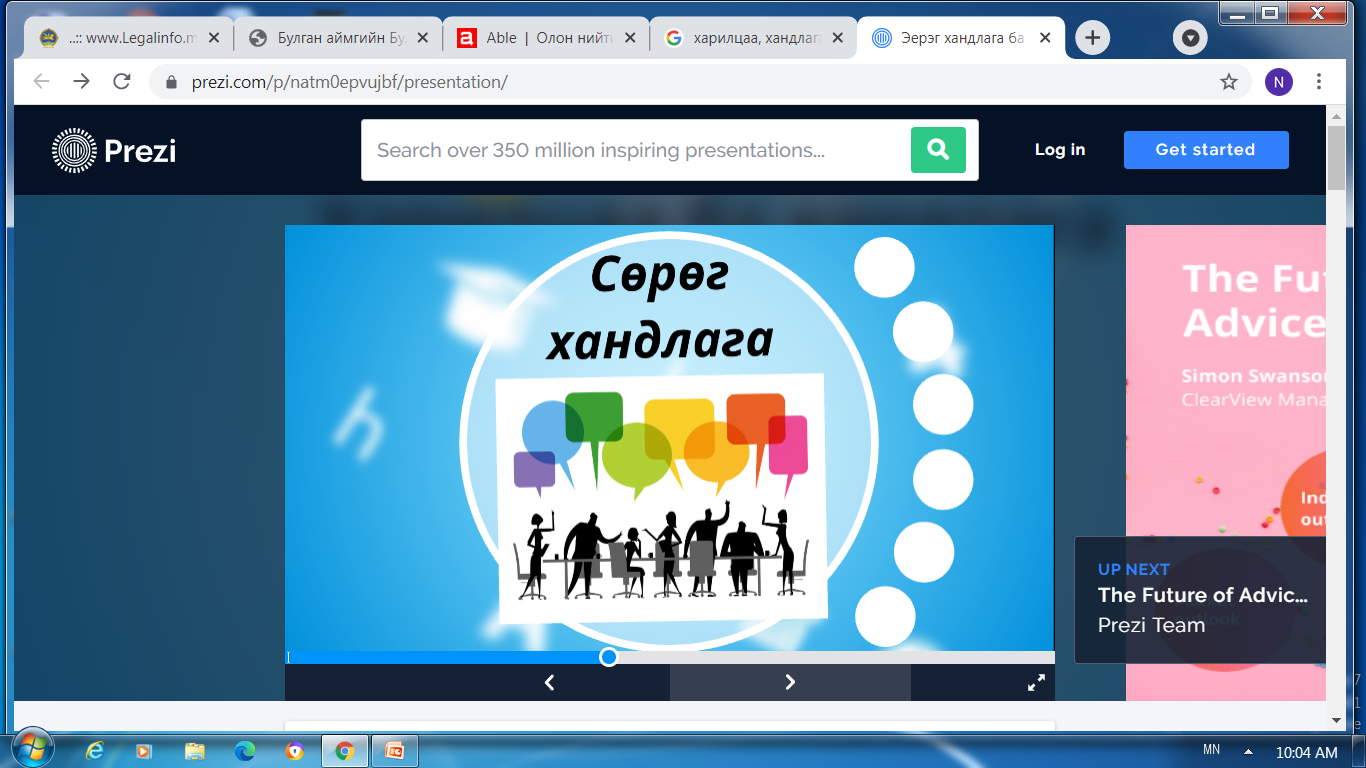 Булган сумын ИТХ-ын Ажлын алба
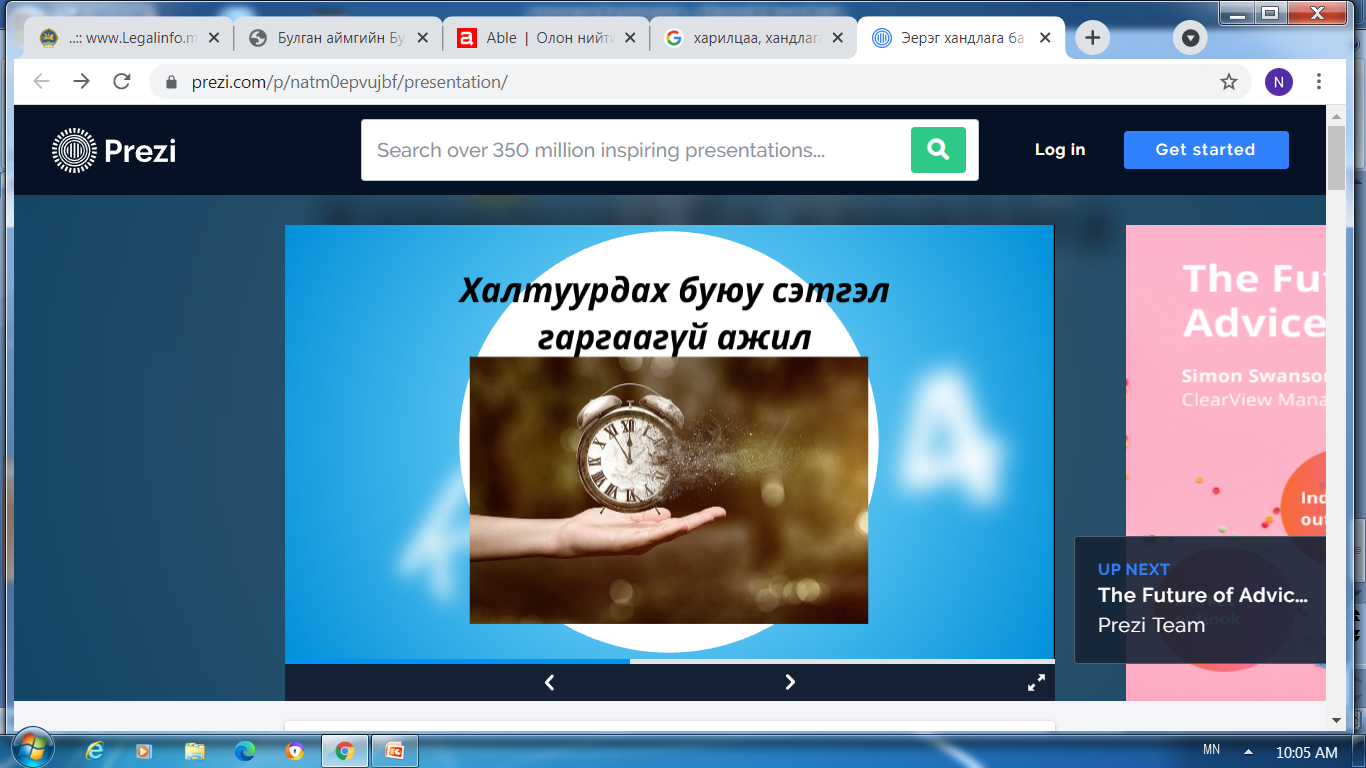 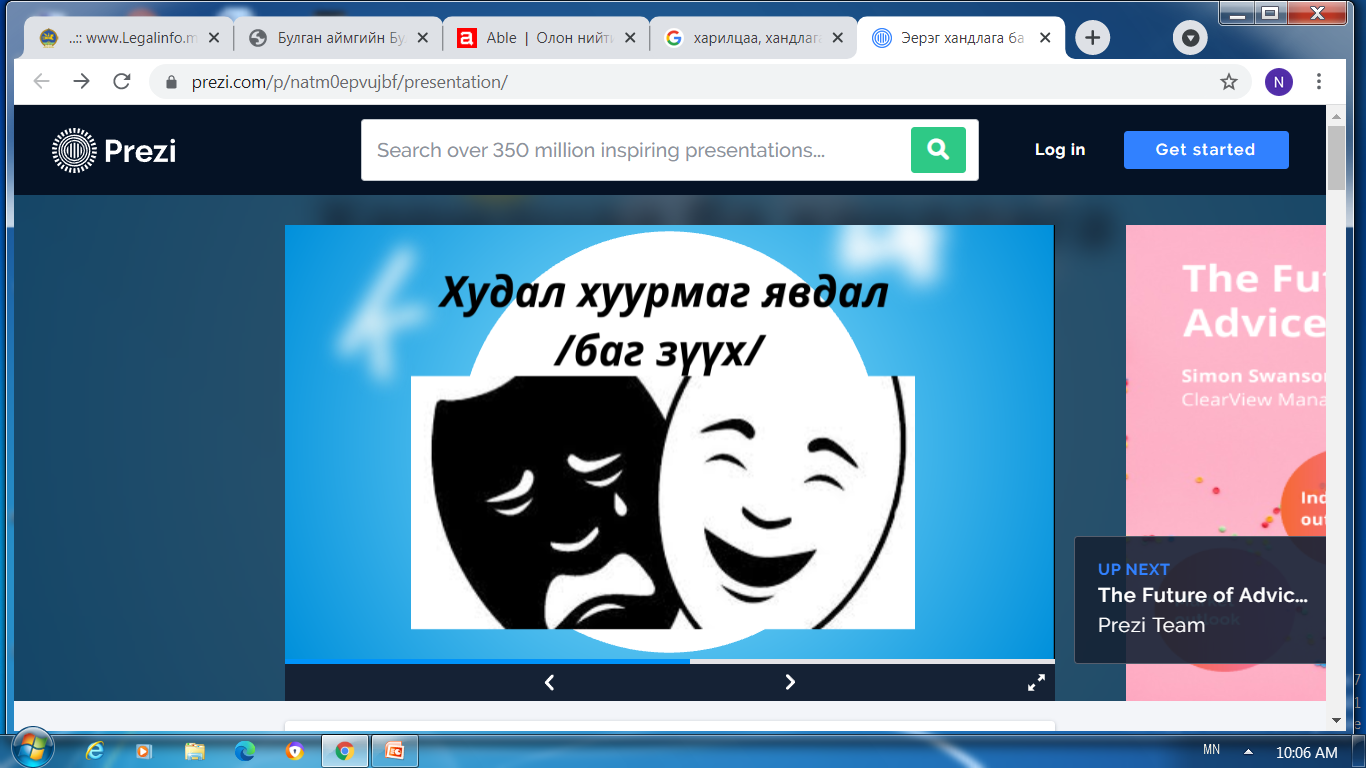 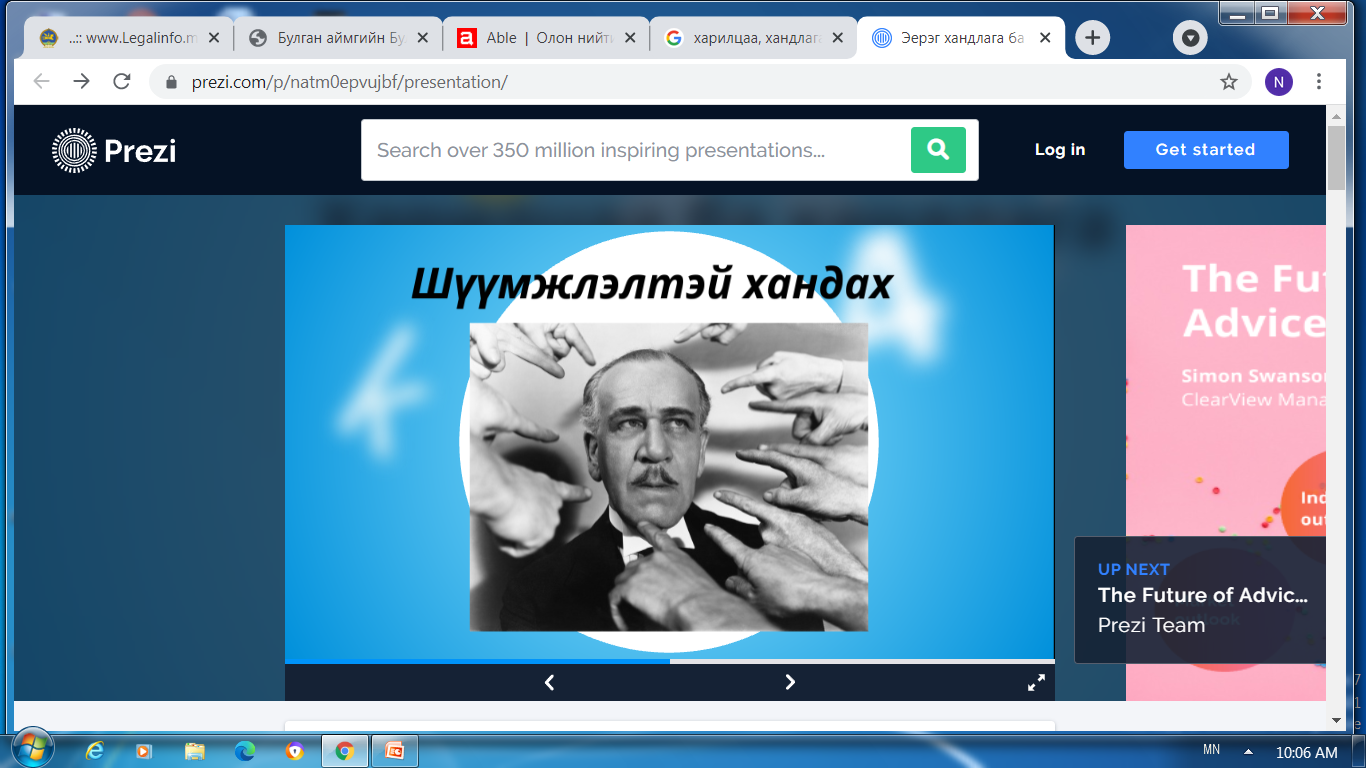 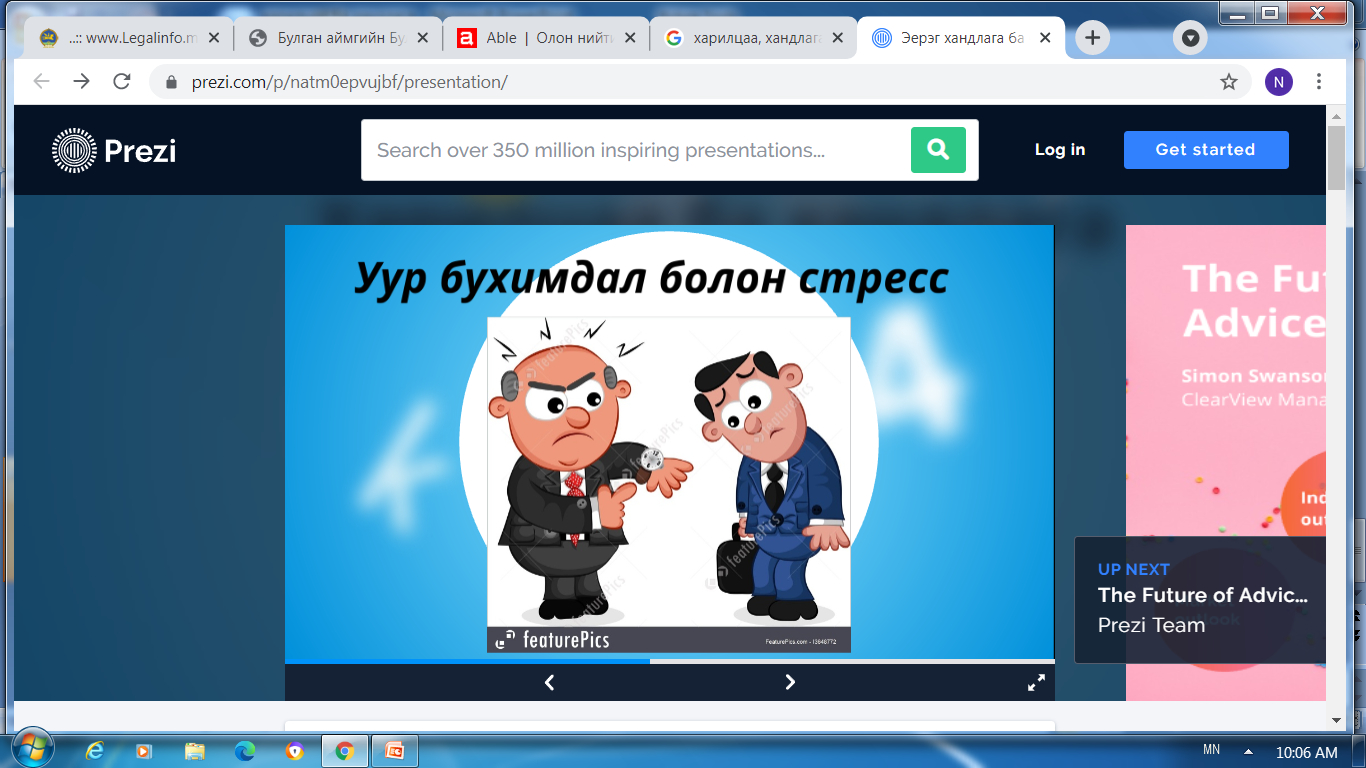 Булган сумын ИТХ-ын Ажлын алба
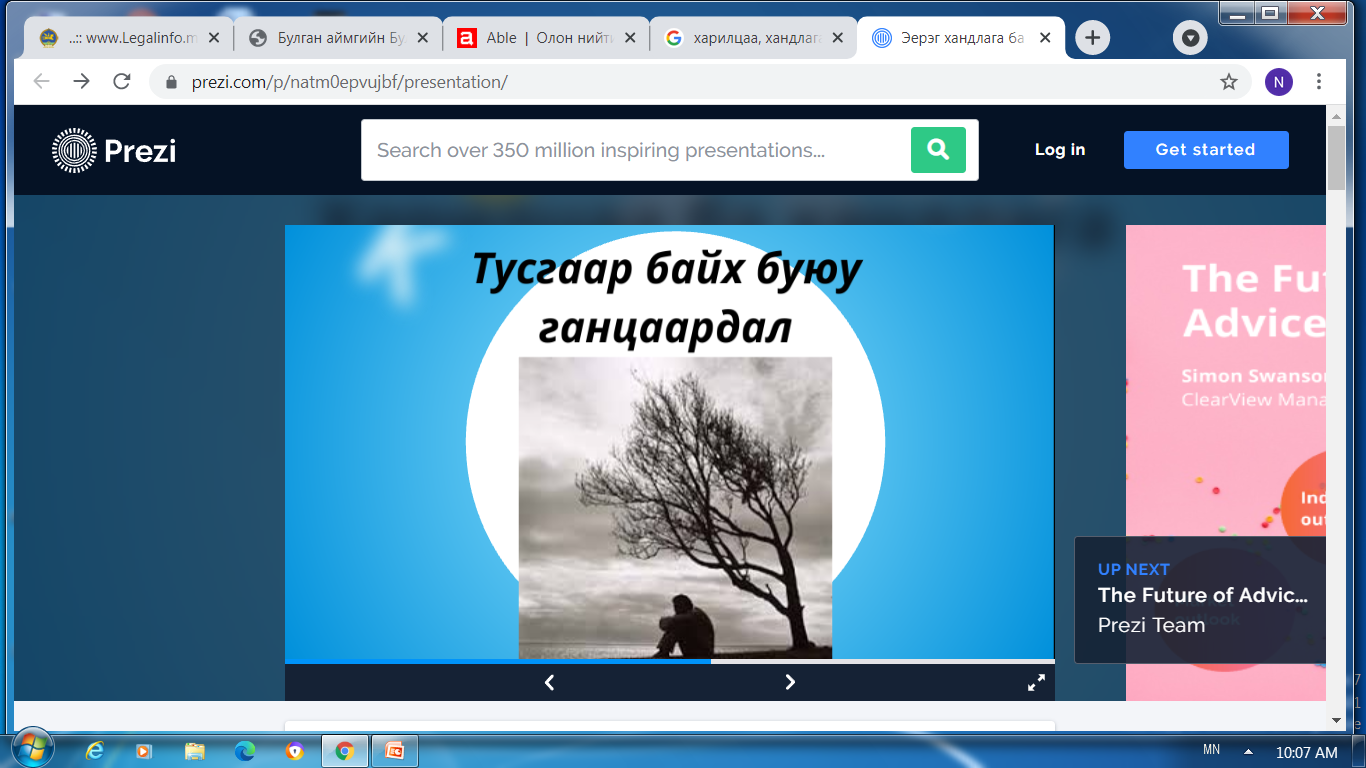 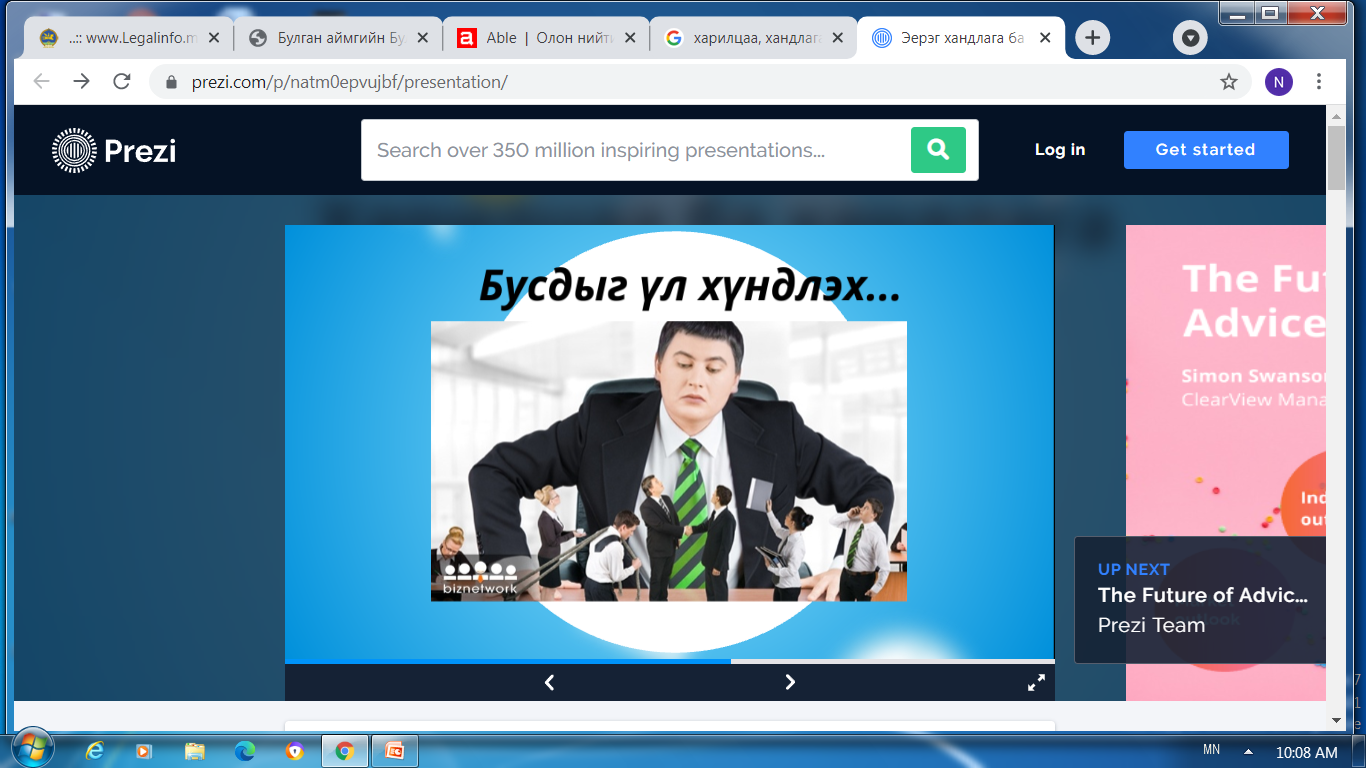 Булган сумын ИТХ-ын Ажлын алба
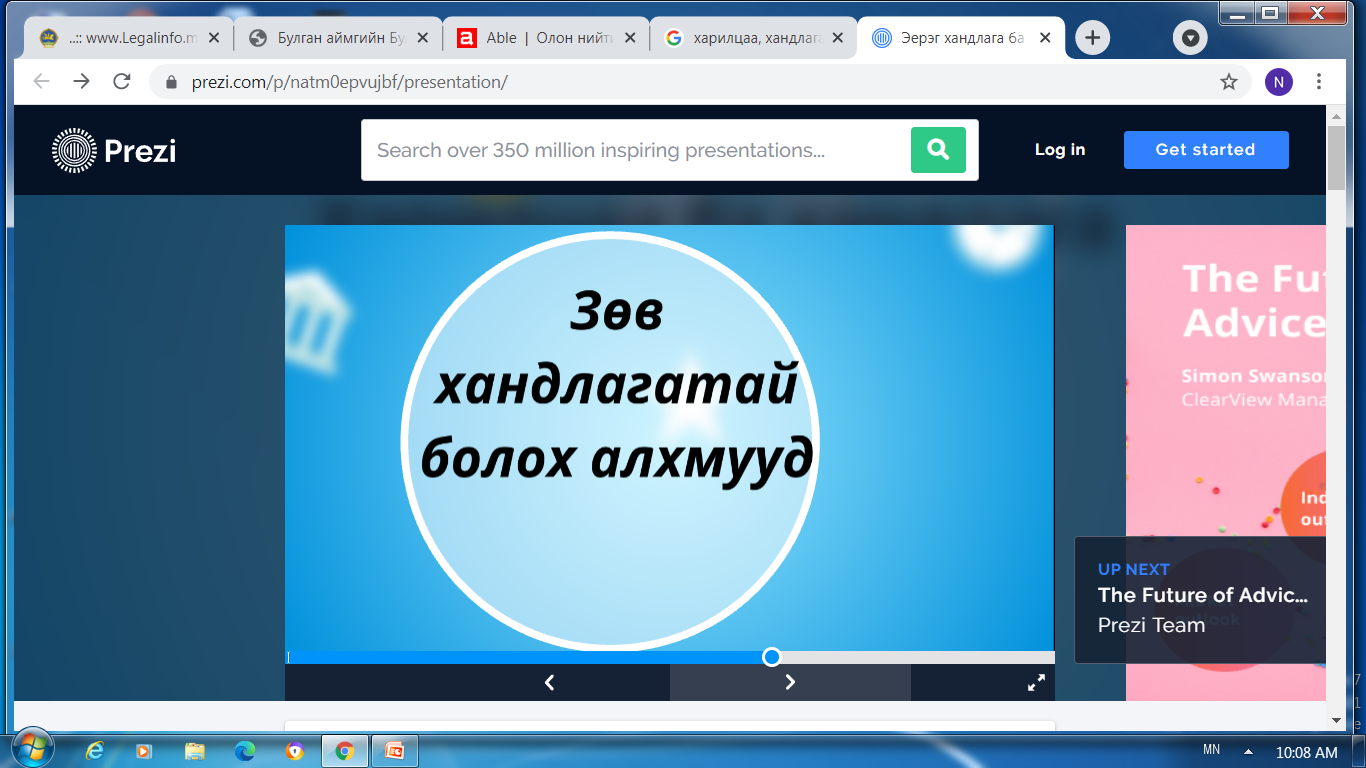 Булган сумын ИТХ-ын Ажлын алба
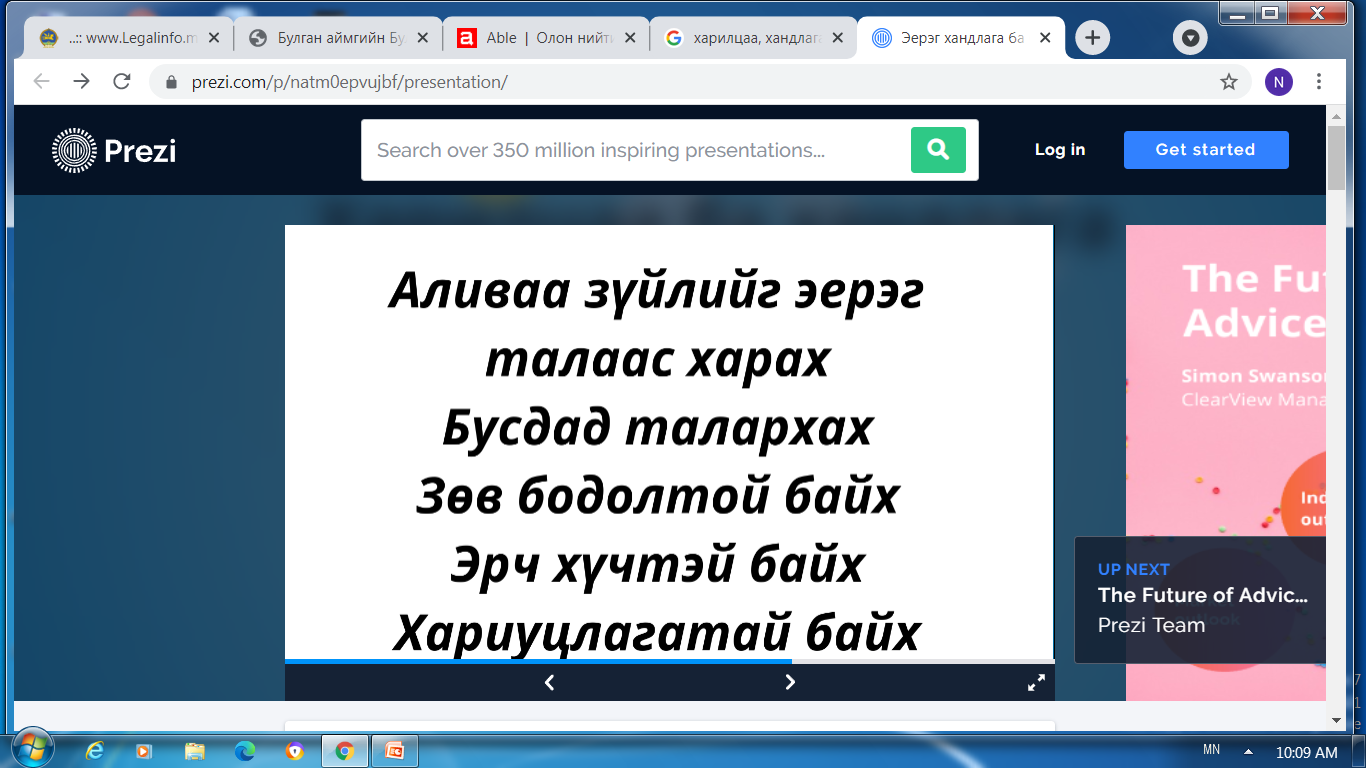 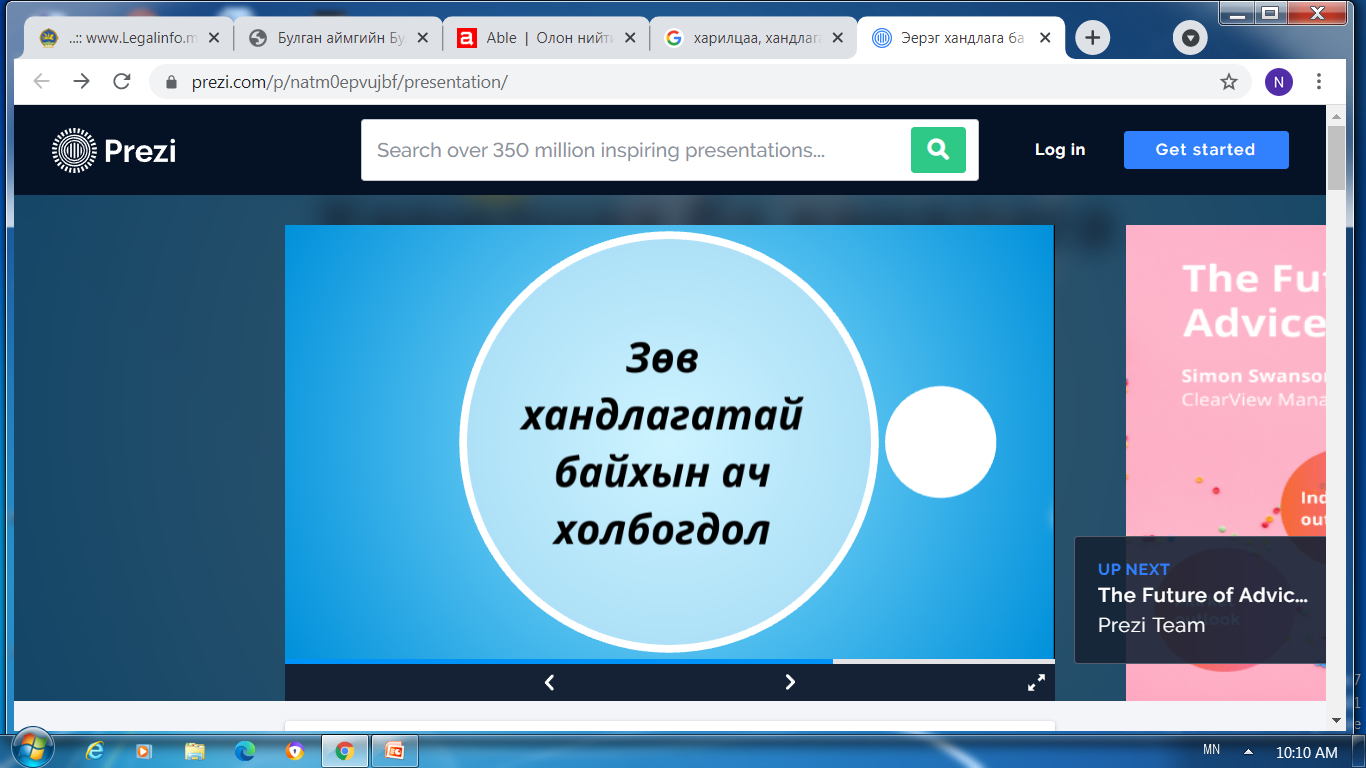 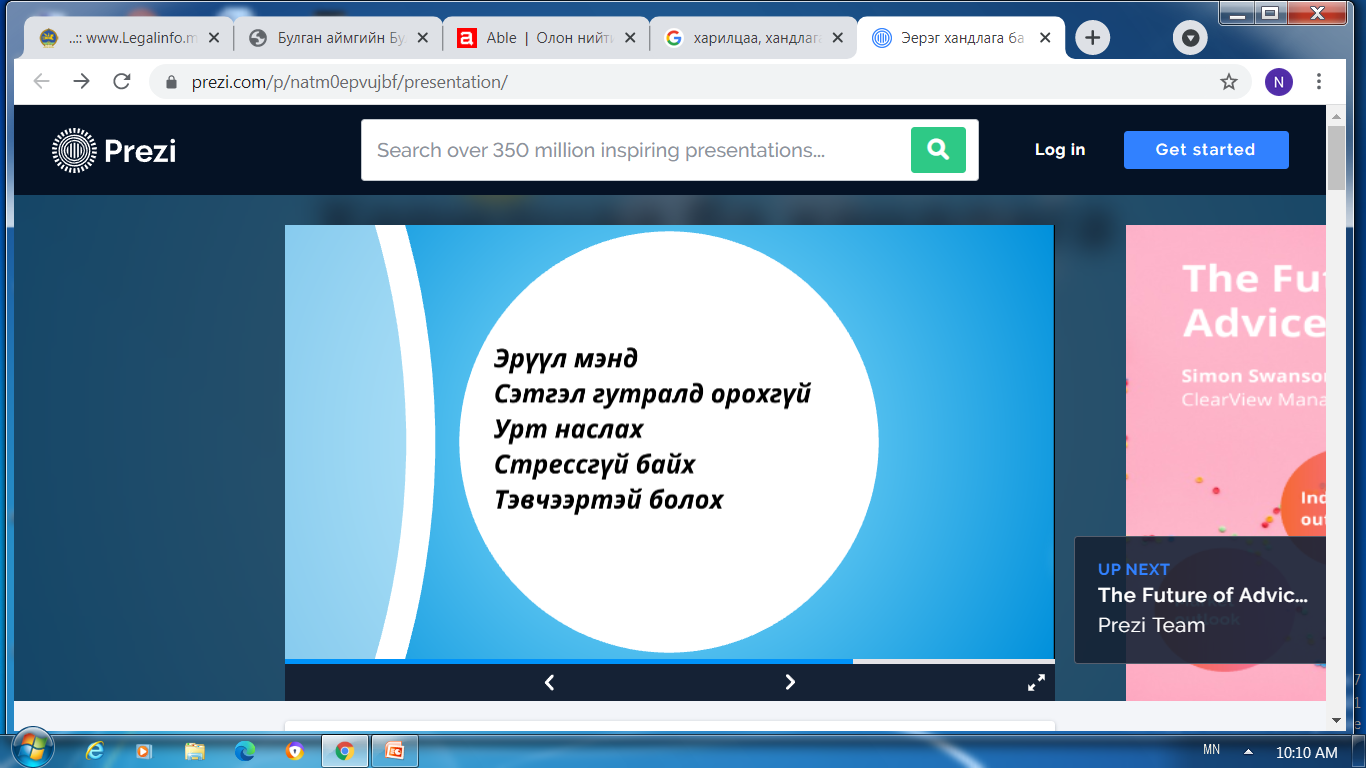 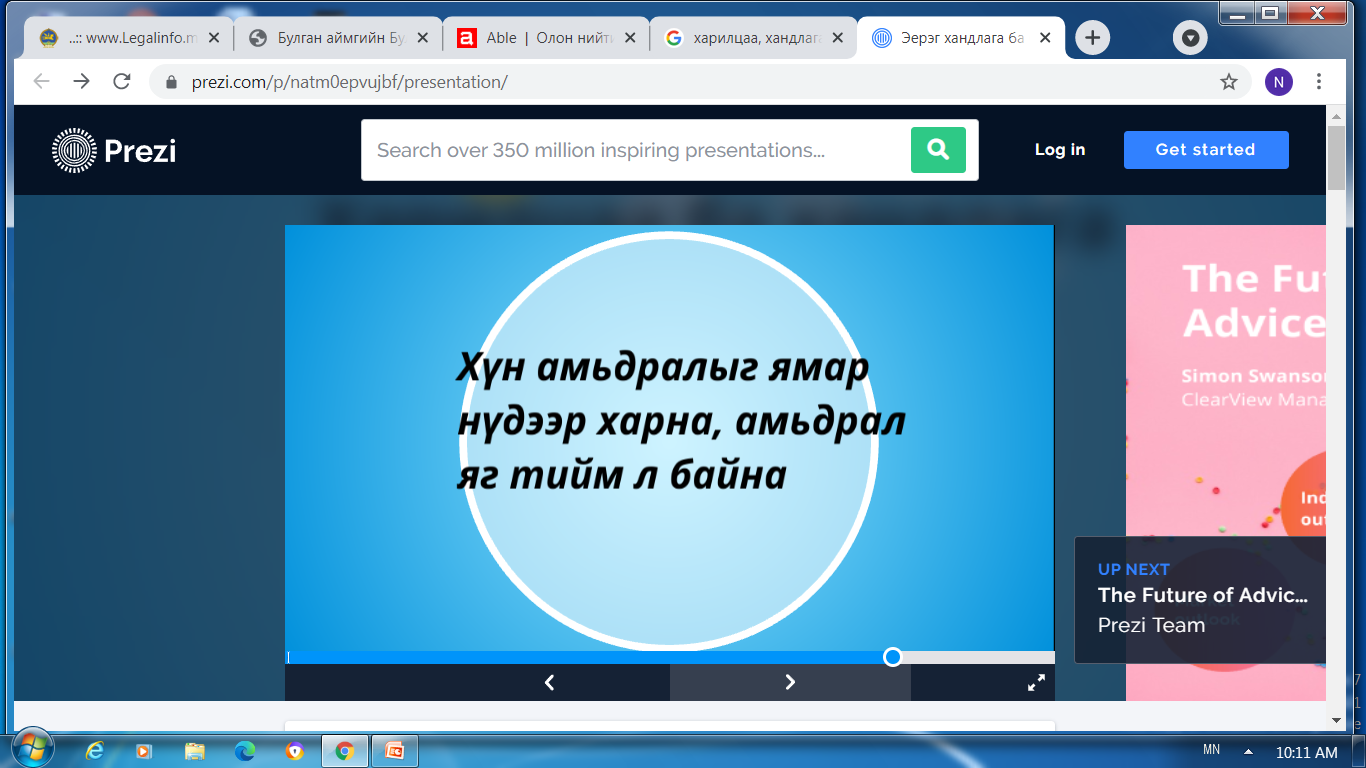 Булган сумын ИТХ-ын Ажлын алба
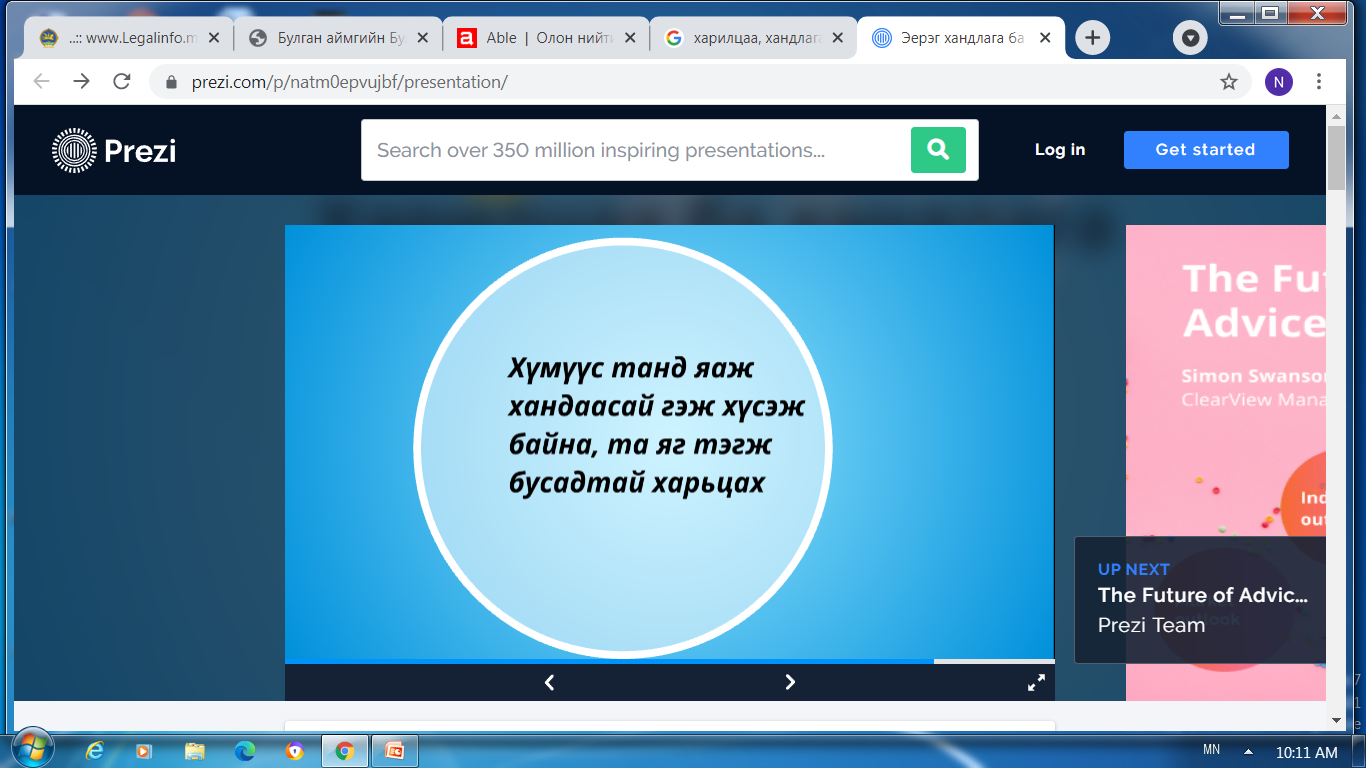 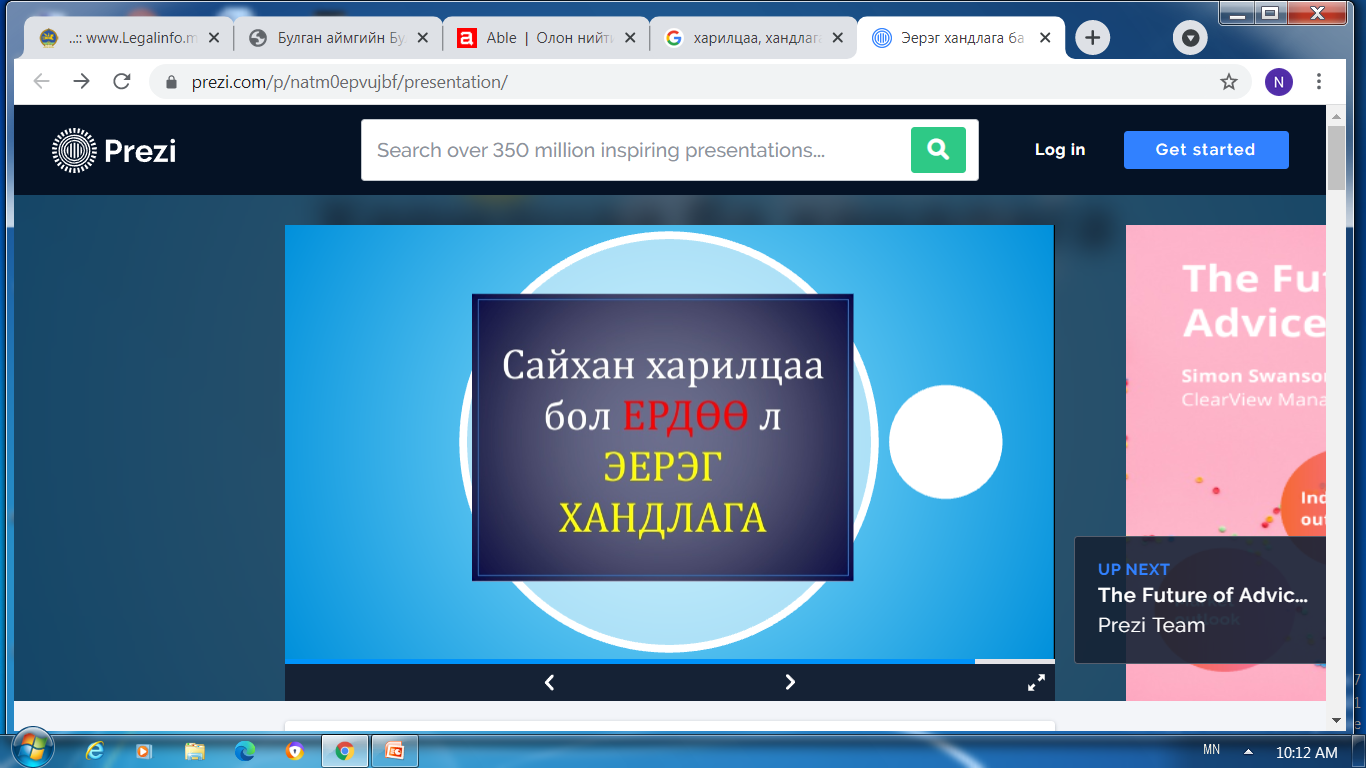 Булган сумын ИТХ-ын Ажлын алба
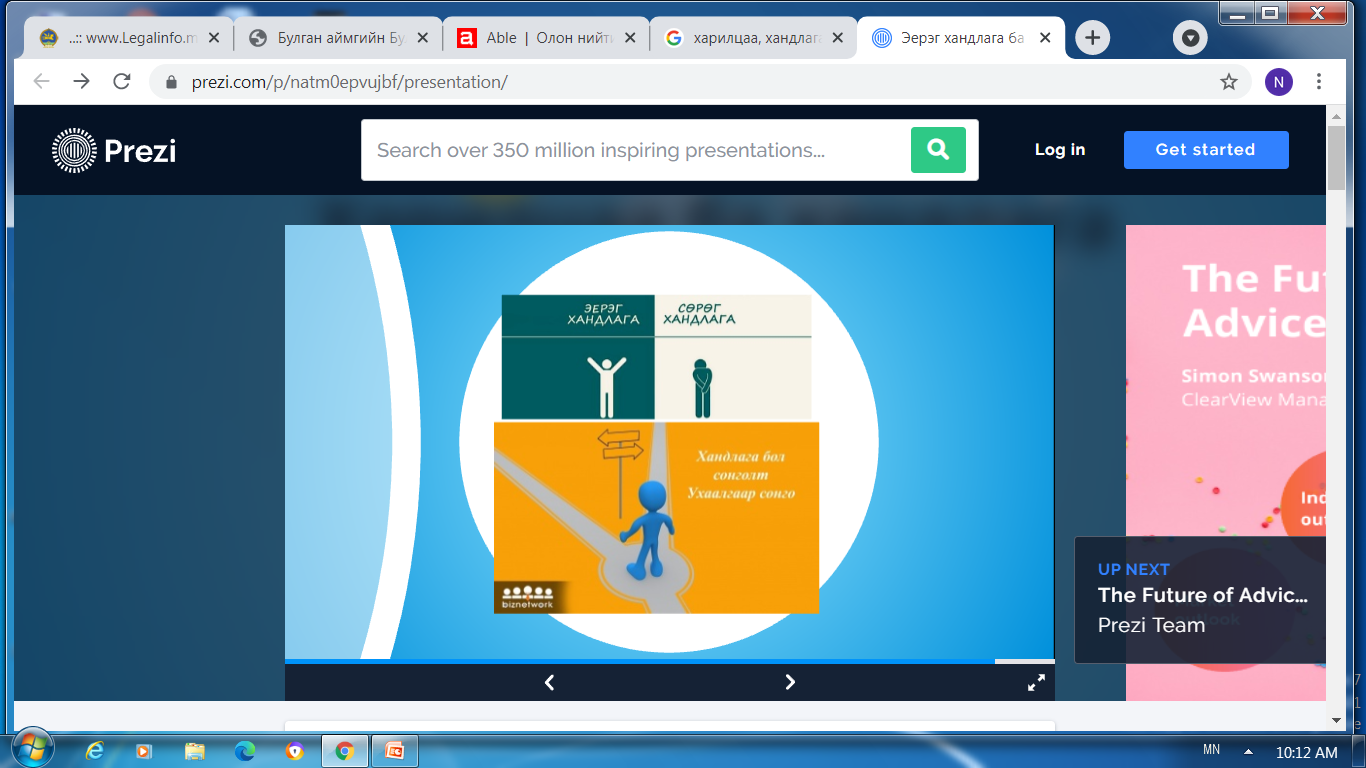 Булган сумын ИТХ-ын Ажлын алба
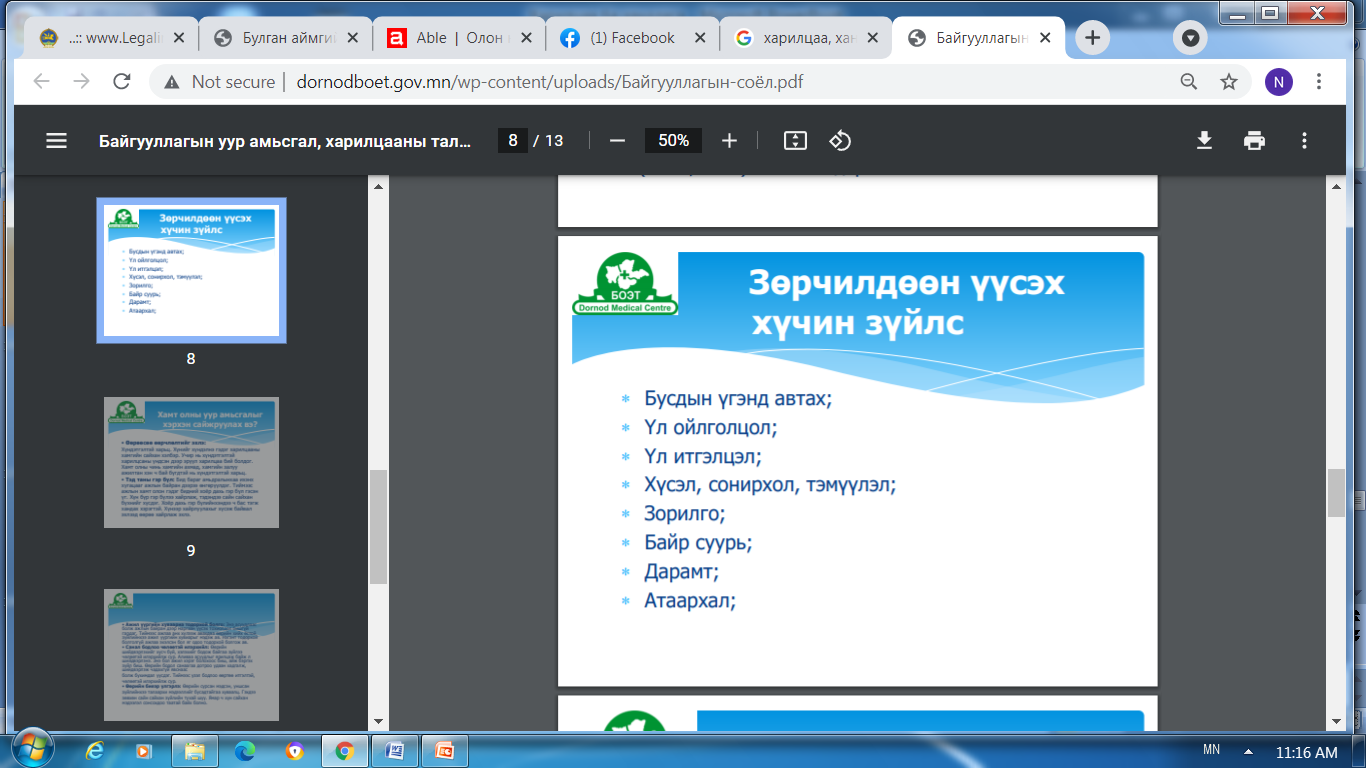 Булган сумын ИТХ-ын Ажлын алба
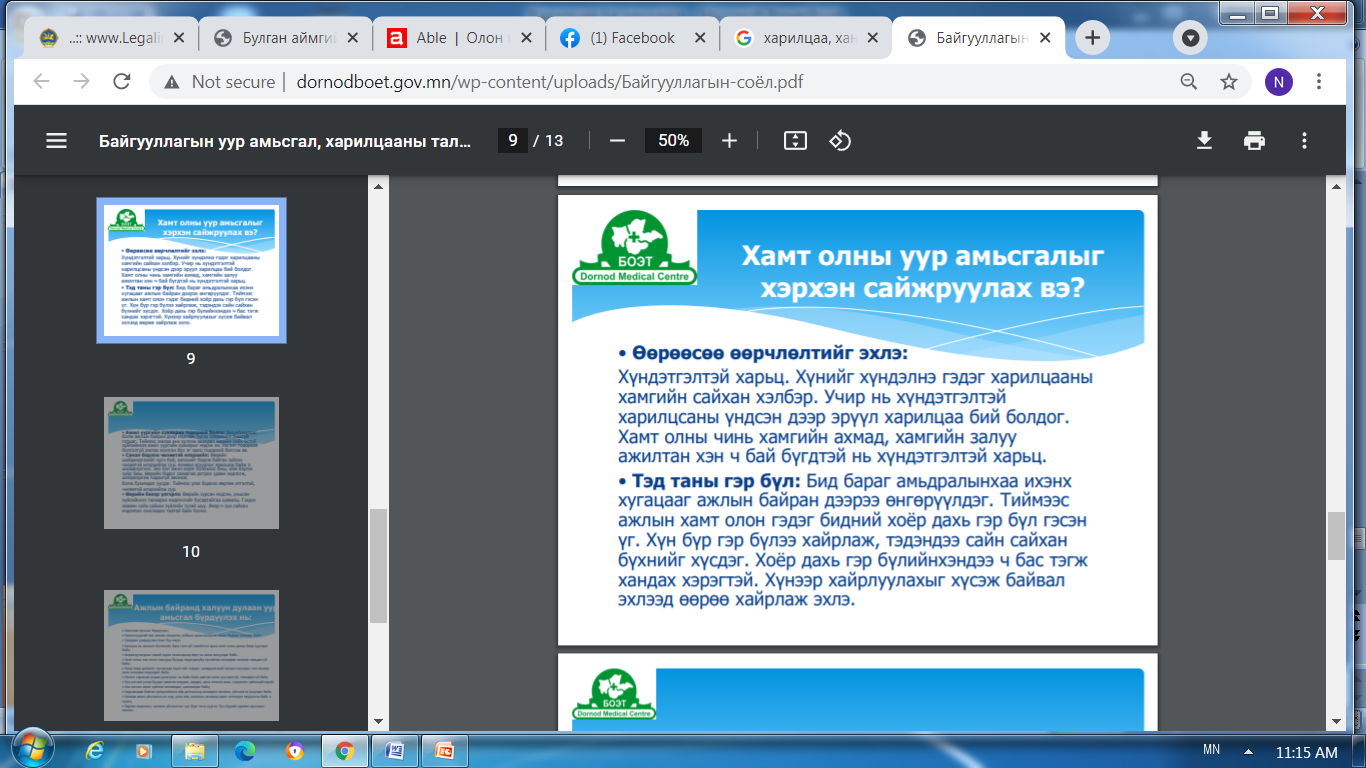 Булган сумын ИТХ-ын Ажлын алба
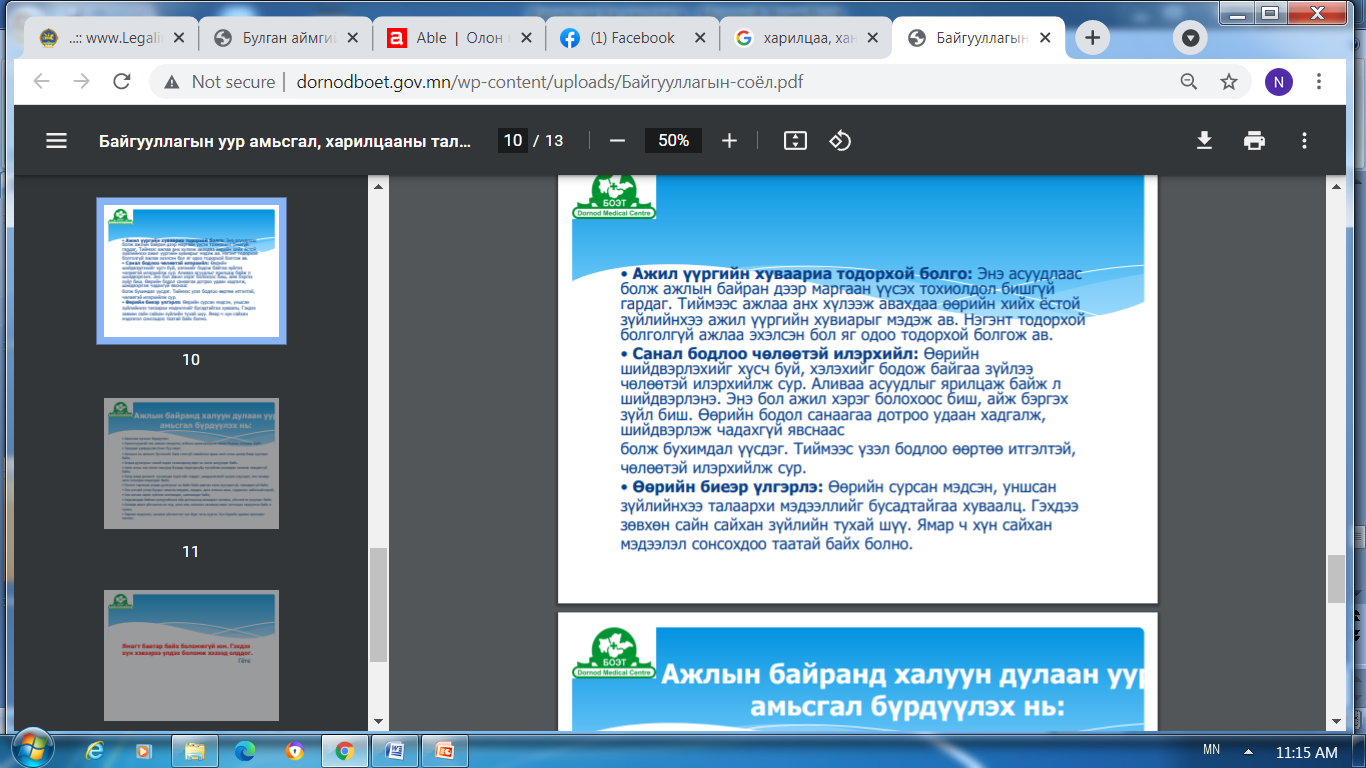 Булган сумын ИТХ-ын Ажлын алба
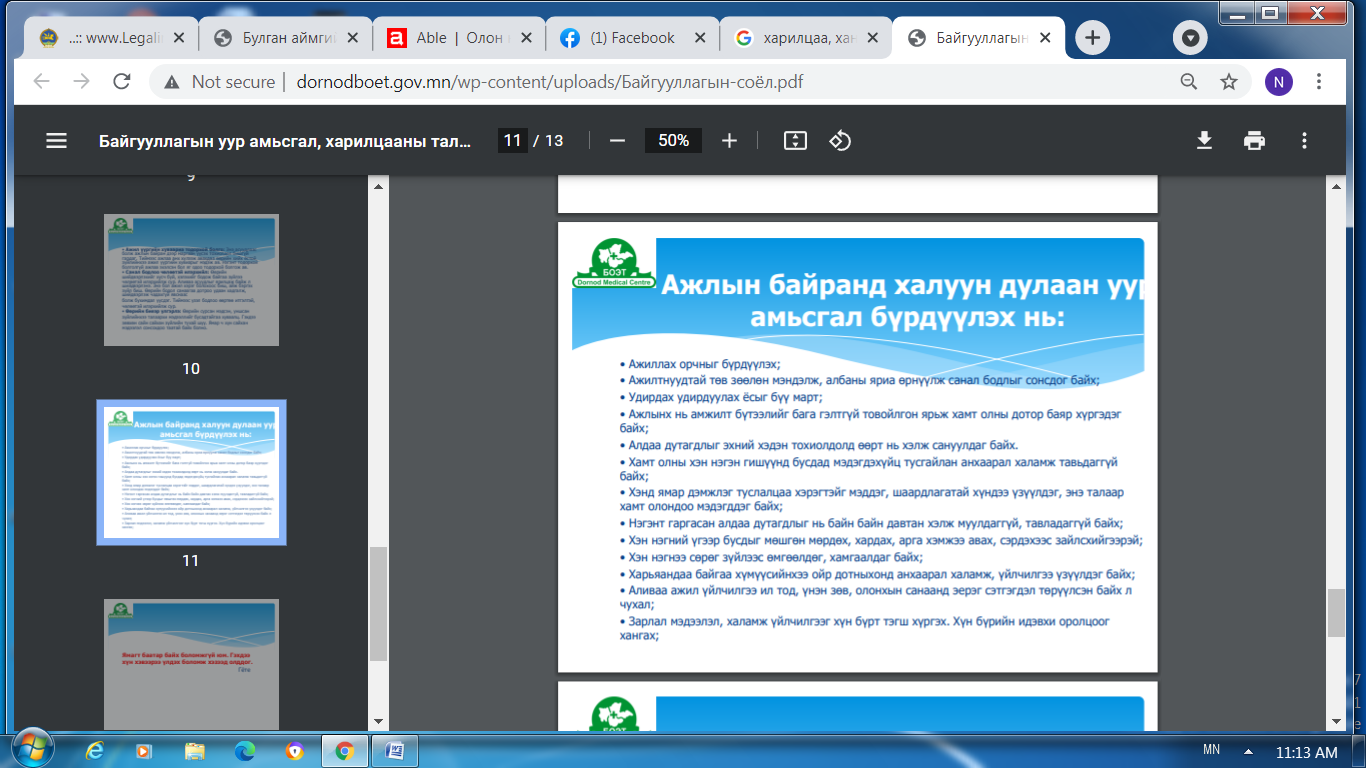 Булган сумын ИТХ-ын Ажлын алба
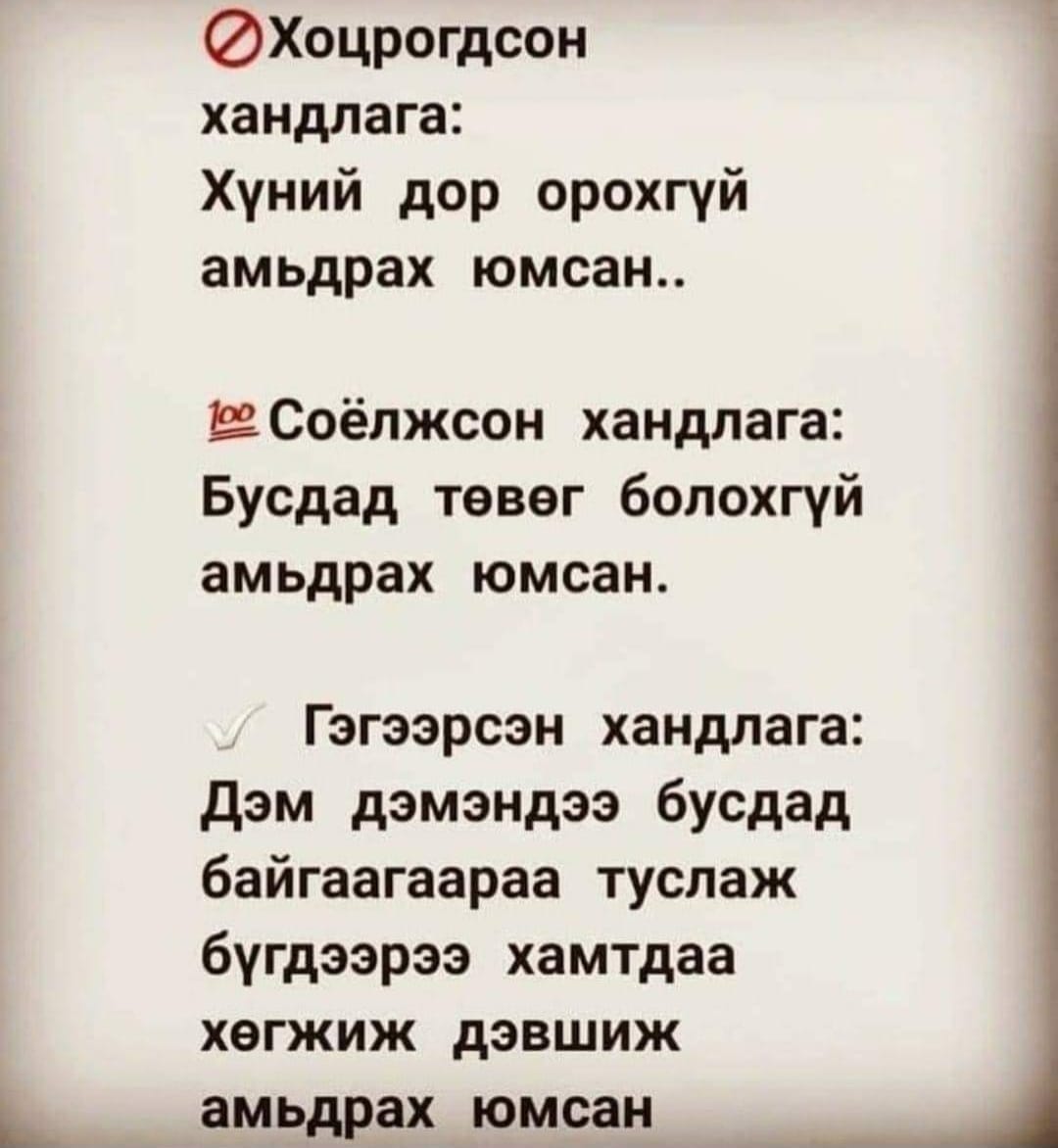 Булган сумын ИТХ-ын Ажлын алба
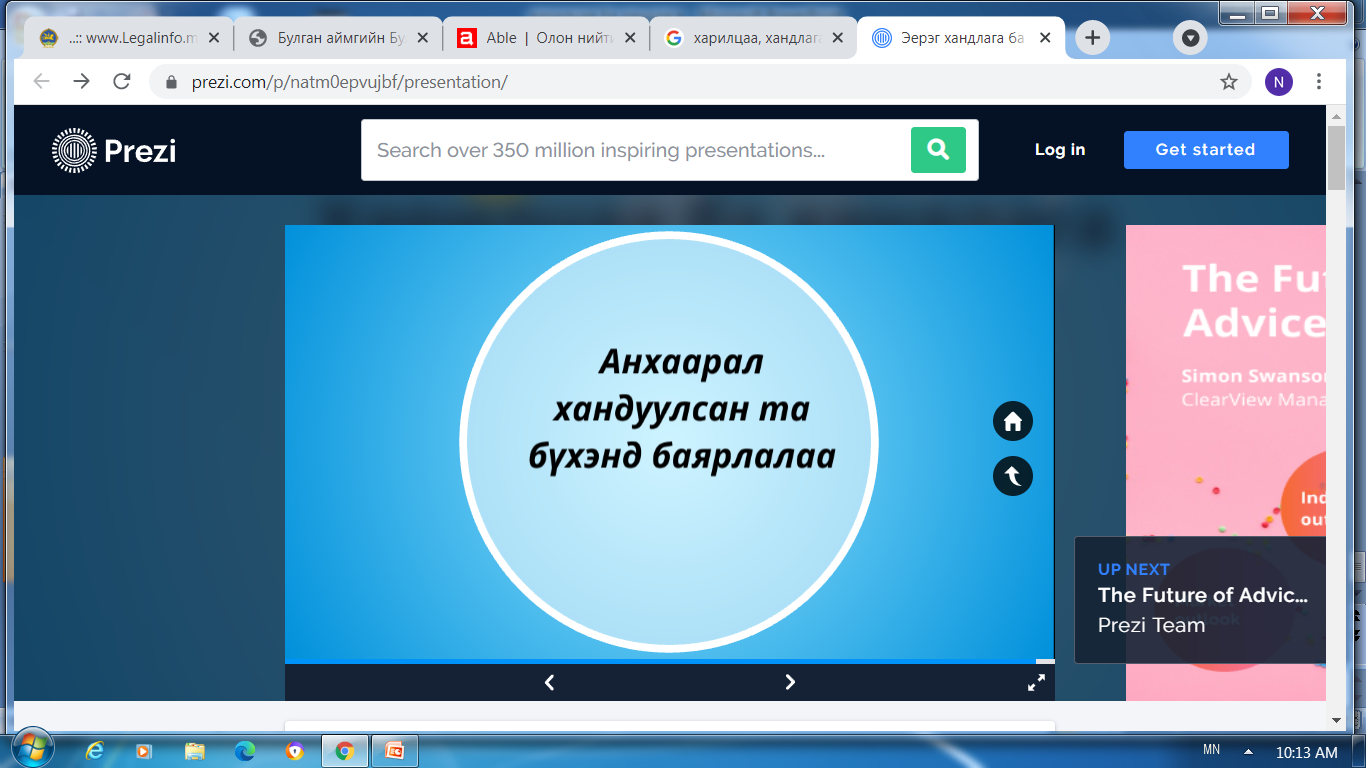 Булган сумын ИТХ-ын Ажлын алба